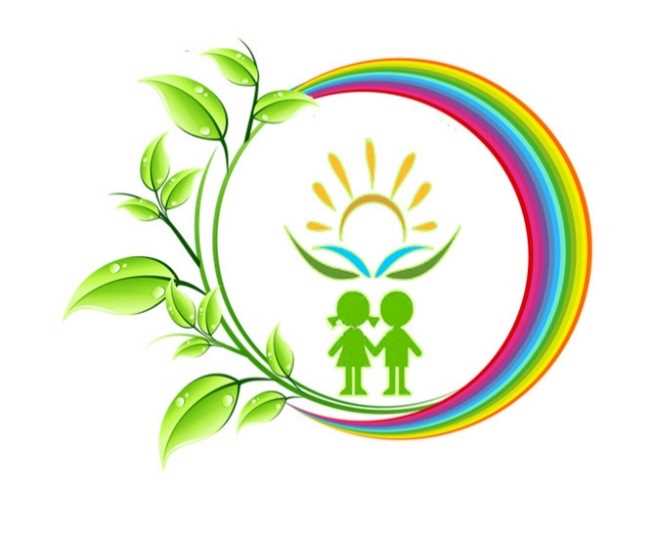 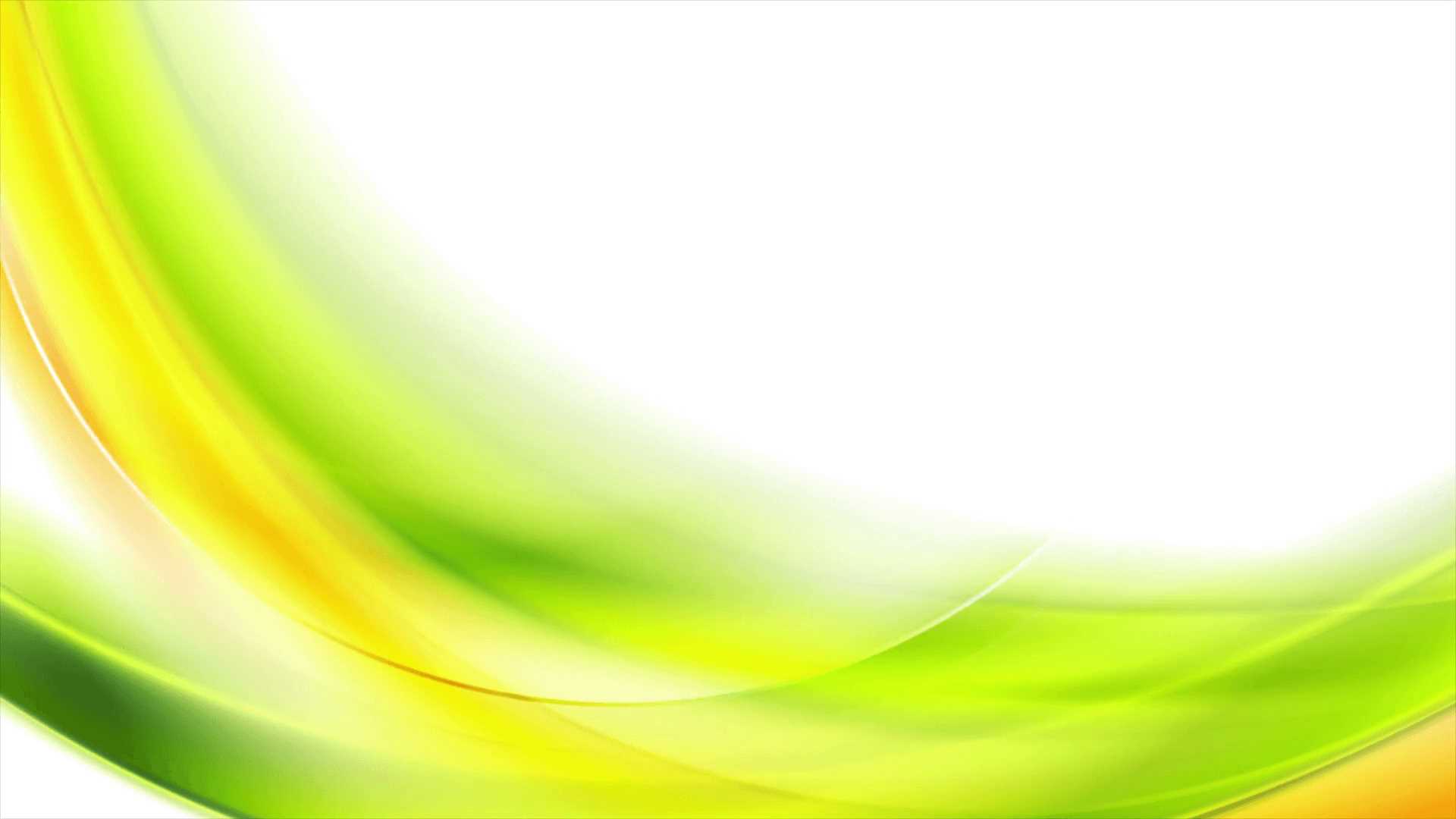 Муниципальное бюджетное дошкольное образовательное учреждение                       «Центр развития ребёнка – детский сад № 57 «Аленушка» города Рубцовска Алтайского края
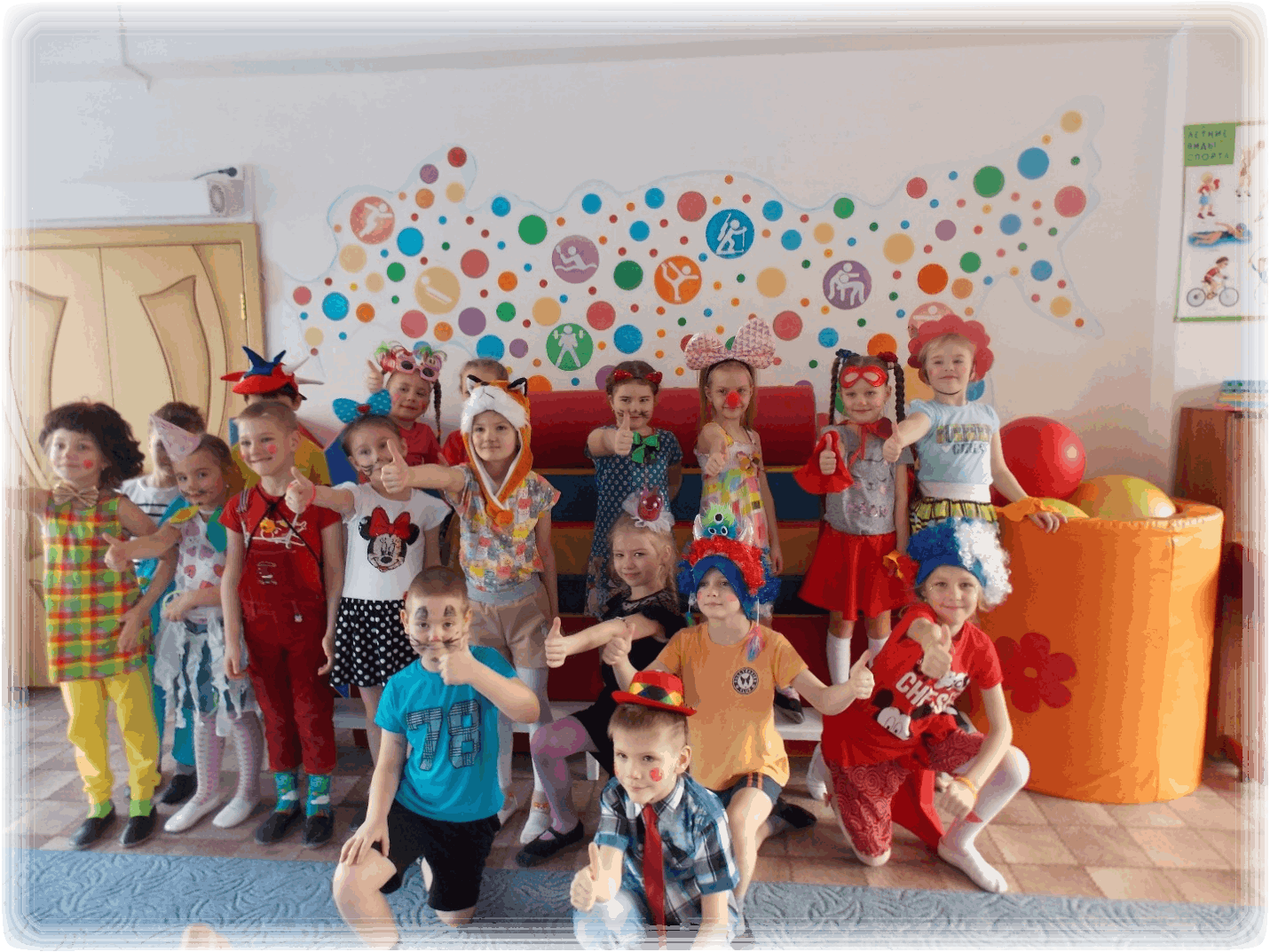 «Равные среди равных» 
создание адаптивной образовательной среды для детей с ограниченными возможностями здоровья для получения доступного качественного образования
Представляет опыт работы: 
Быстрянцева Елена Викторовна,
старший воспитатель
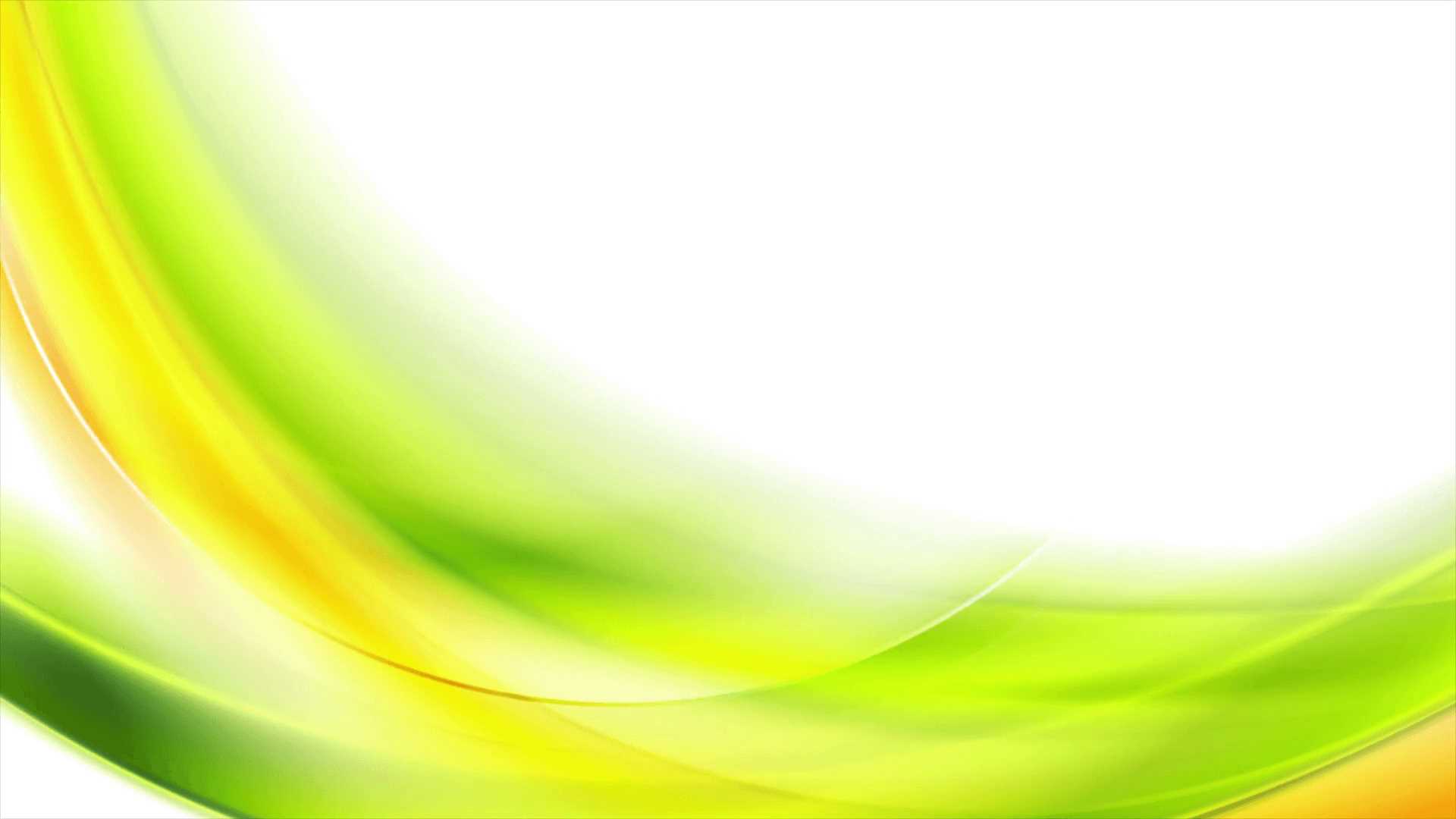 Контингент воспитанников ДОУ
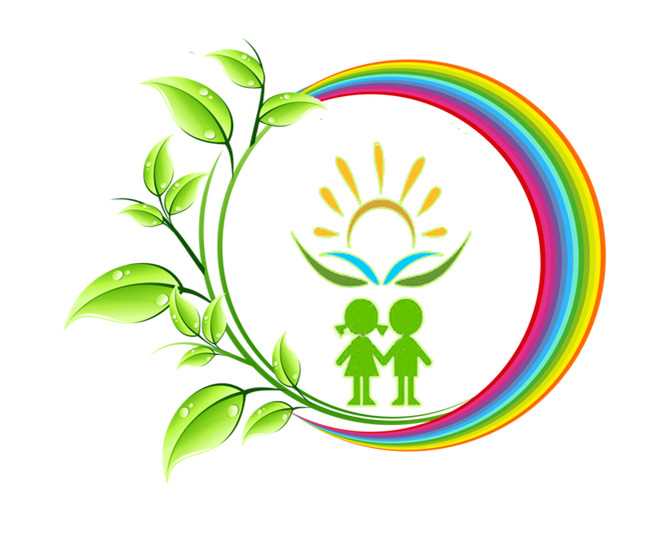 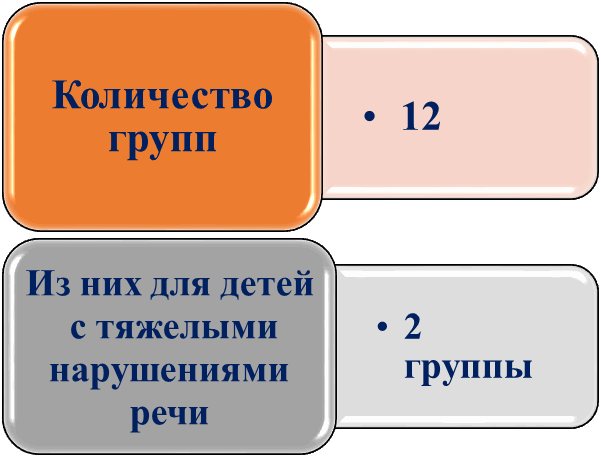 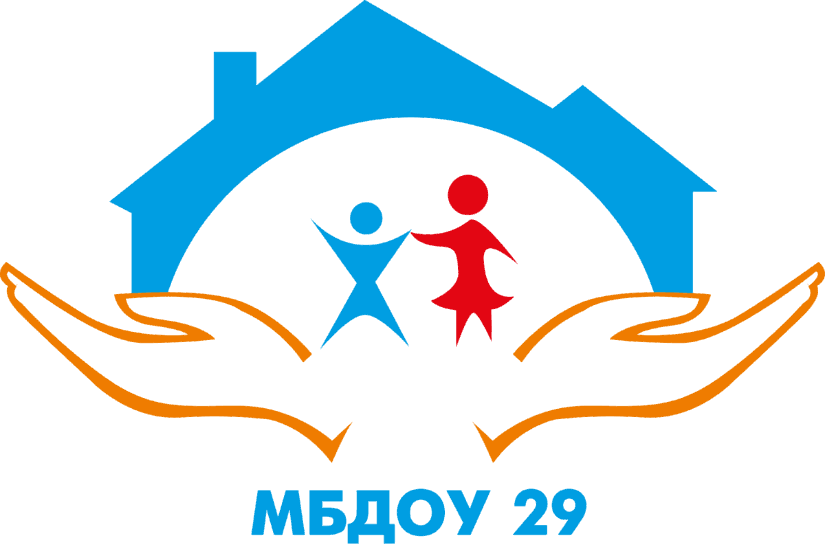 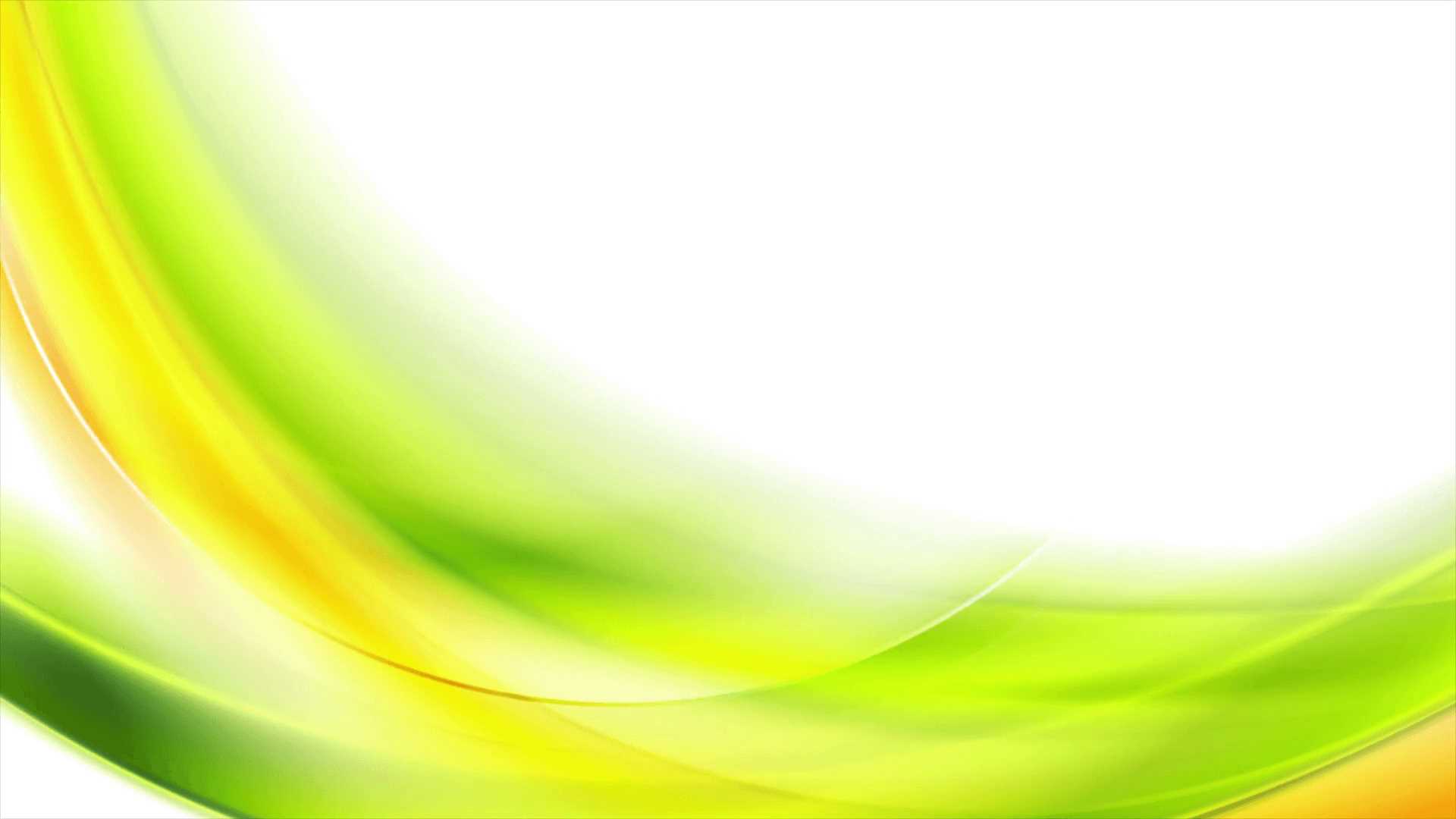 Контингент воспитанников ДОУ
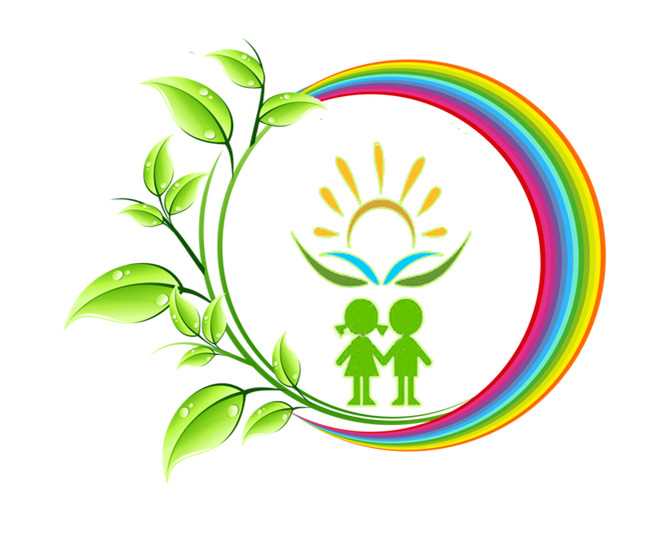 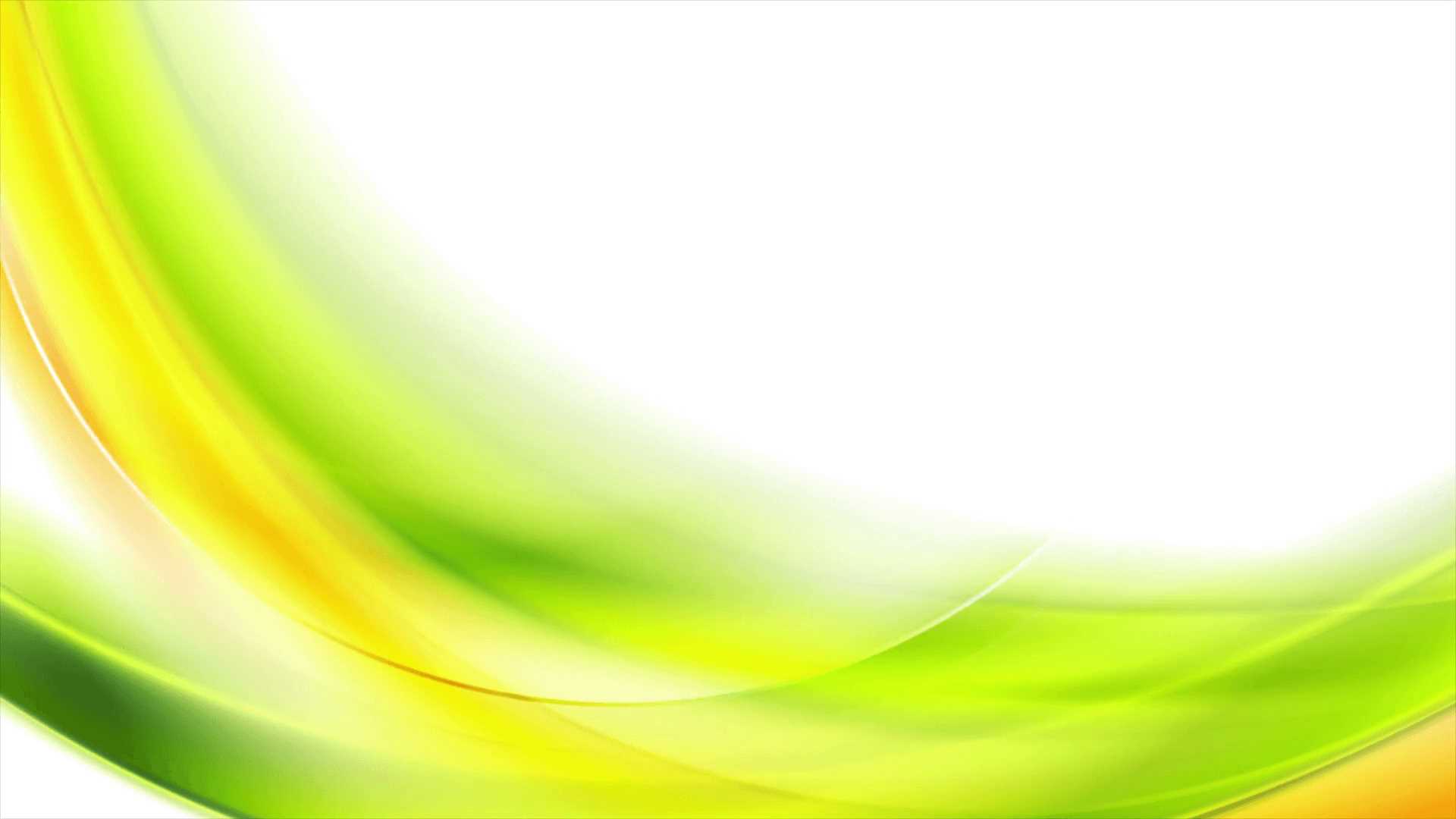 Нормативно-правовое обеспечение 
(локальные акты)
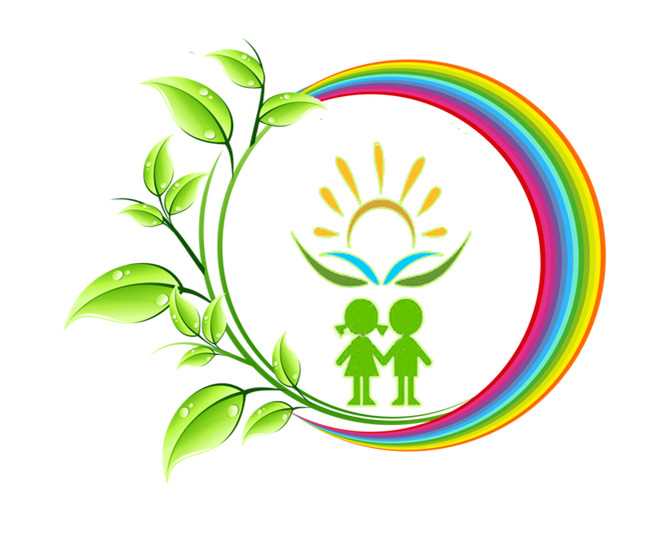 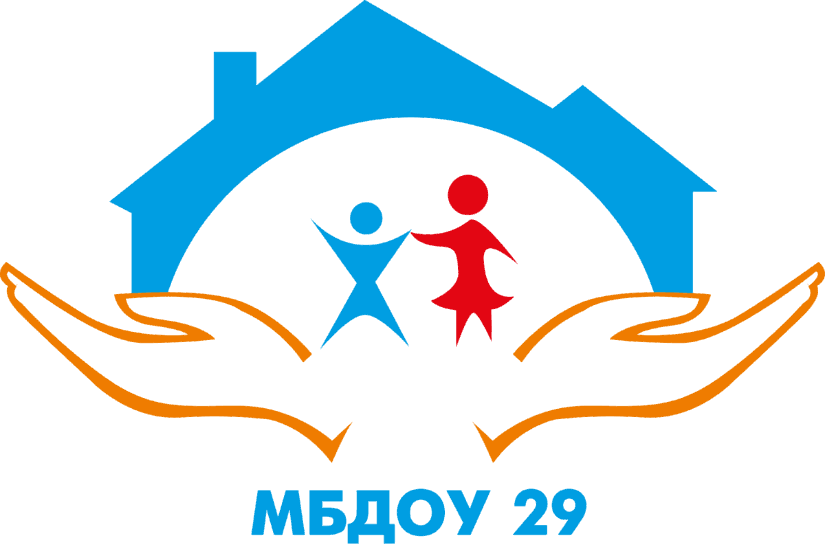 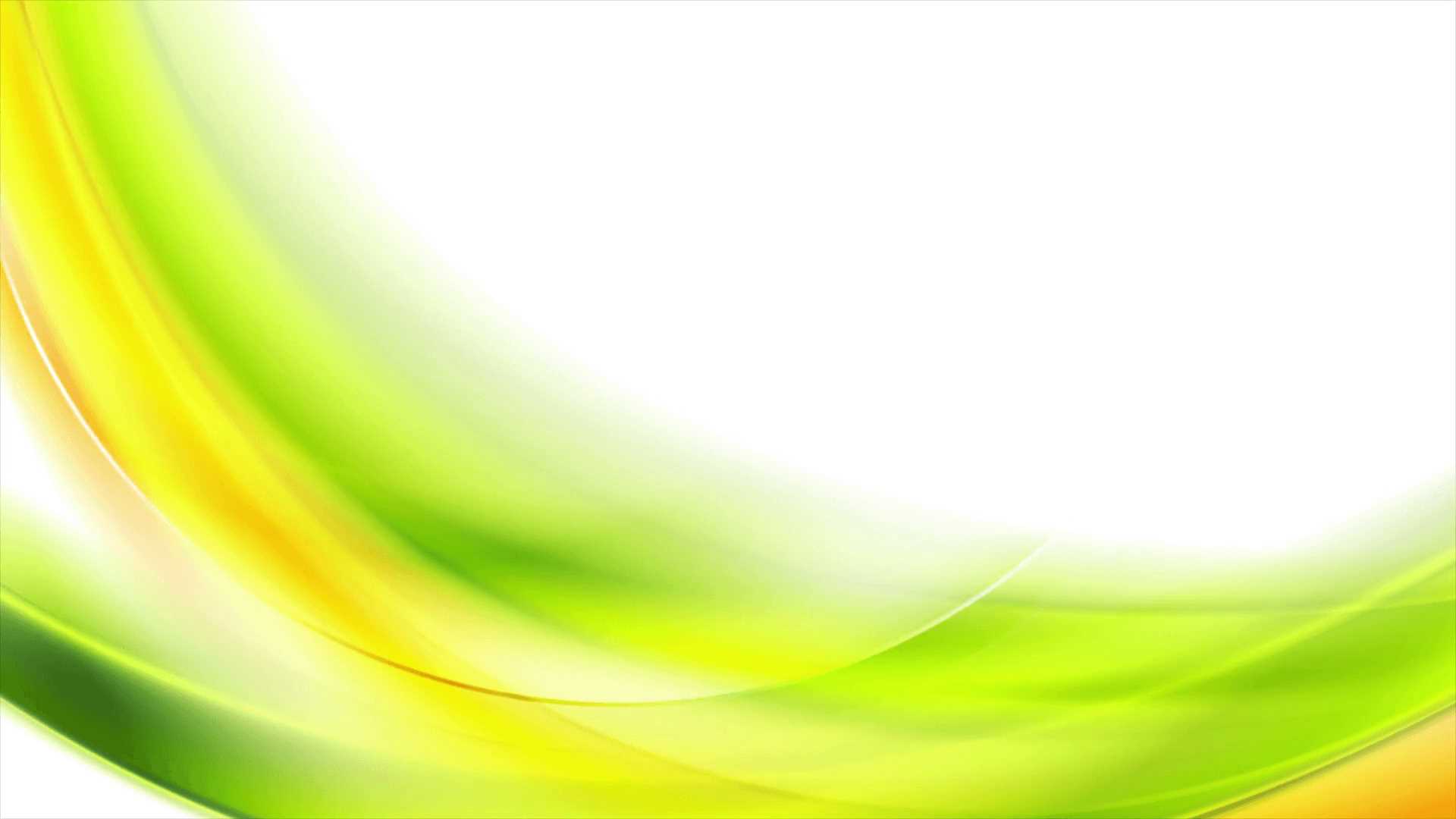 Организационно-методическое обеспечение
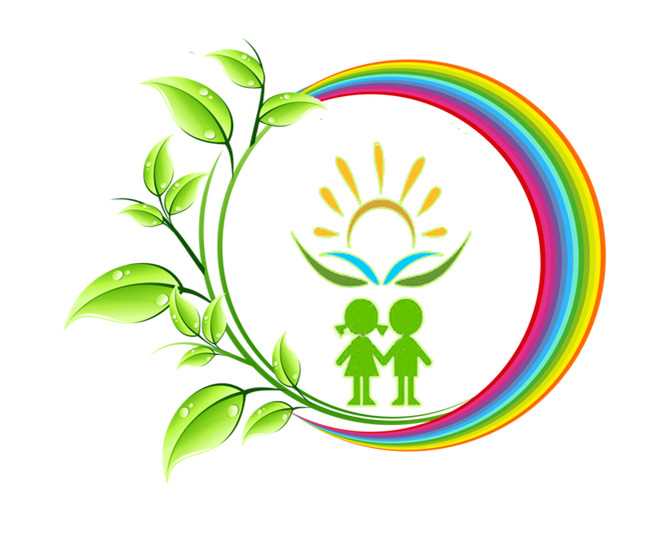 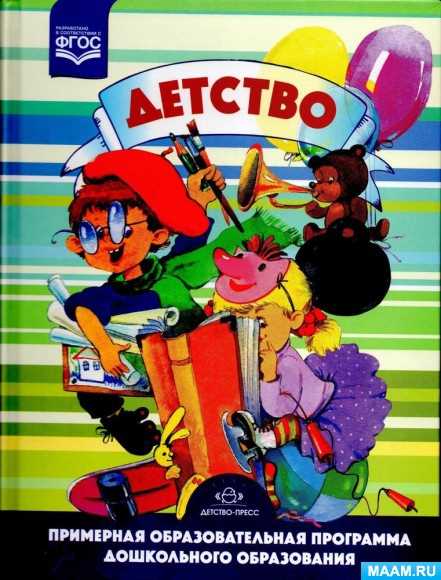 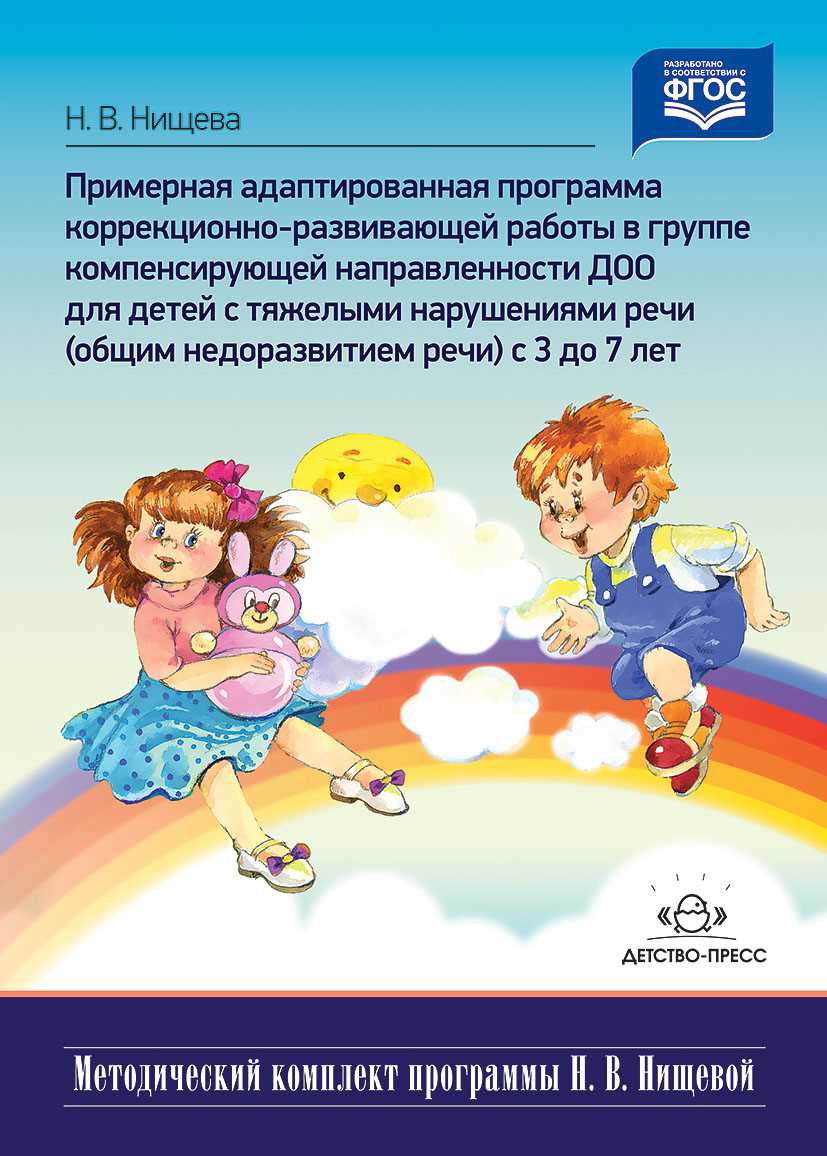 Образовательная программа обеспечивает развитие личности, мотивации и способностей детей в различных видах деятельности, направленных на: физическое развитие, познавательное развитие, речевое развитие, социально-коммуникативное развитие, художественно-эстетическое развитие
Для детей с ТНР (общим недоразвитием речи) с 5 до 7 лет реализуется адаптированная основная образовательная программа ДО на основе примерной адаптированной образовательной программы под редакцией Н.В. Нищевой.
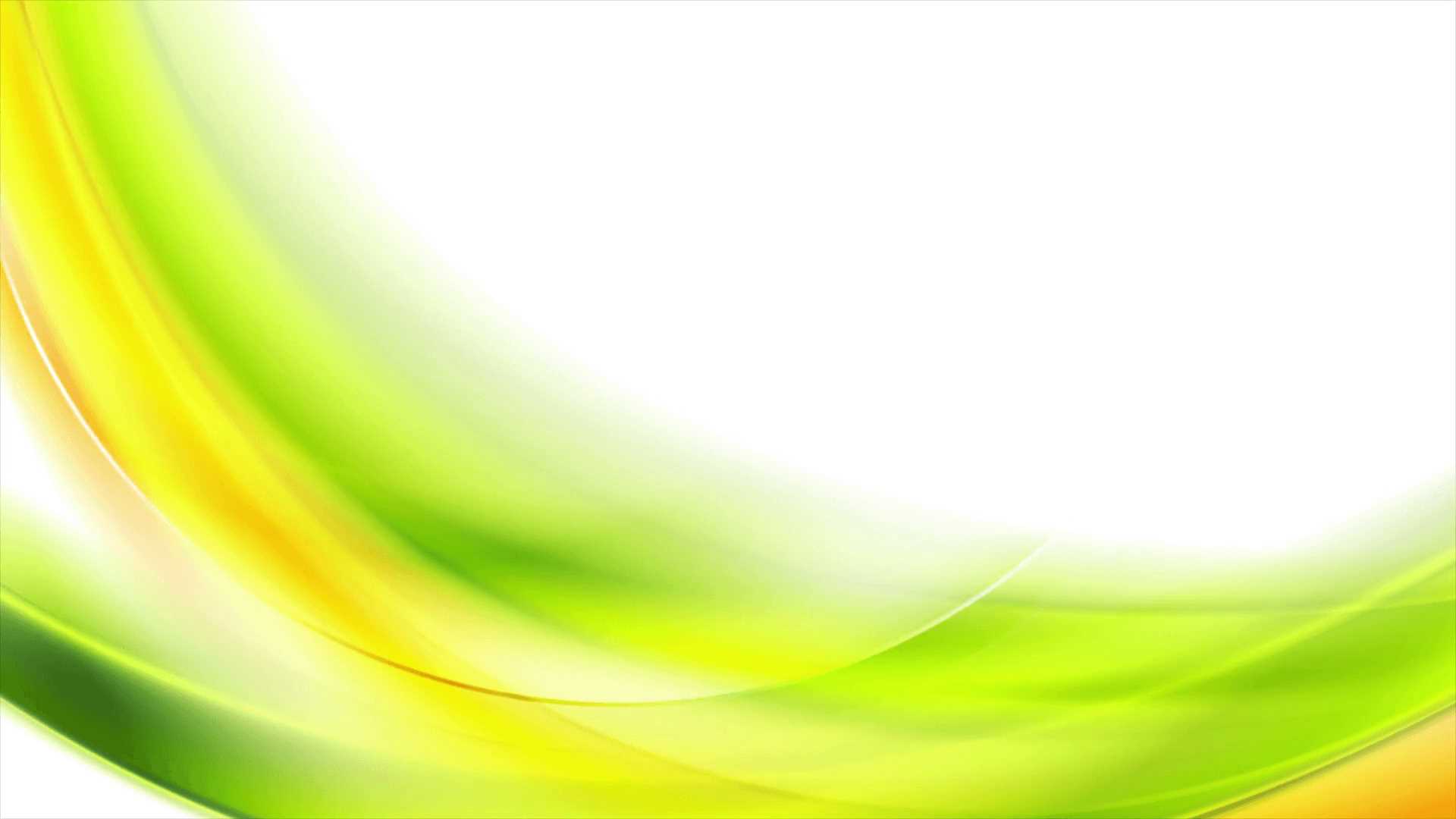 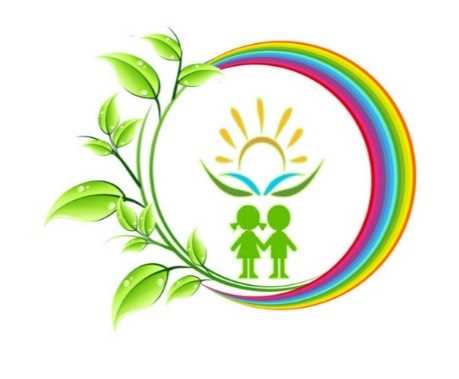 ДОСТУПНАЯ СРЕДА ДОУ
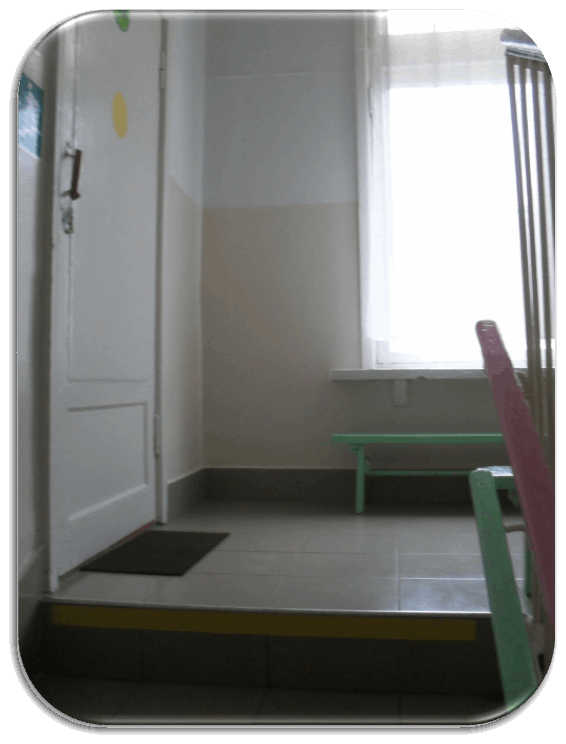 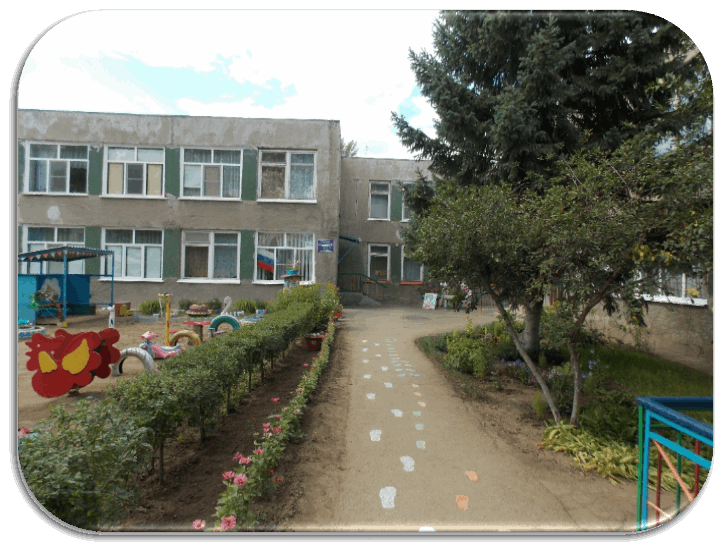 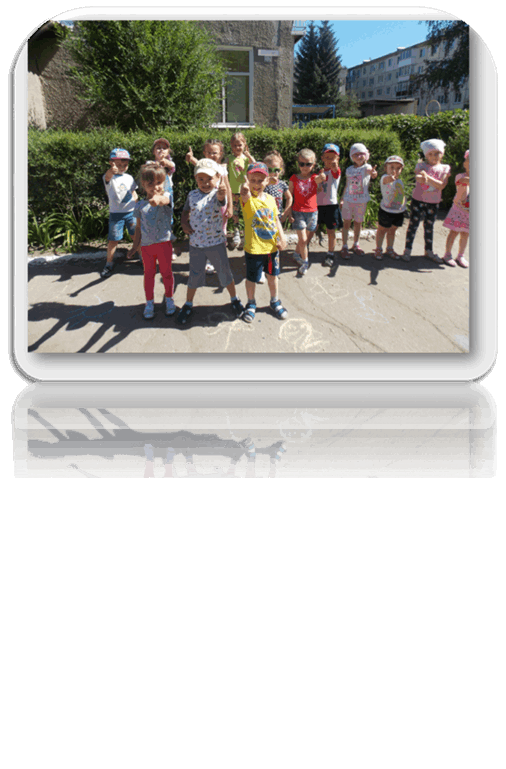 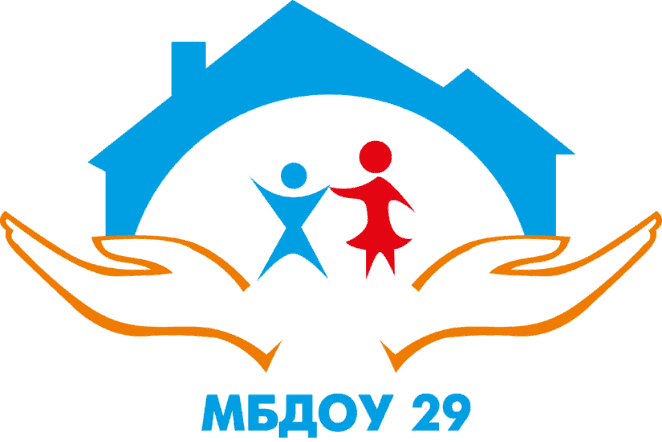 Подробная информация о доступности среды
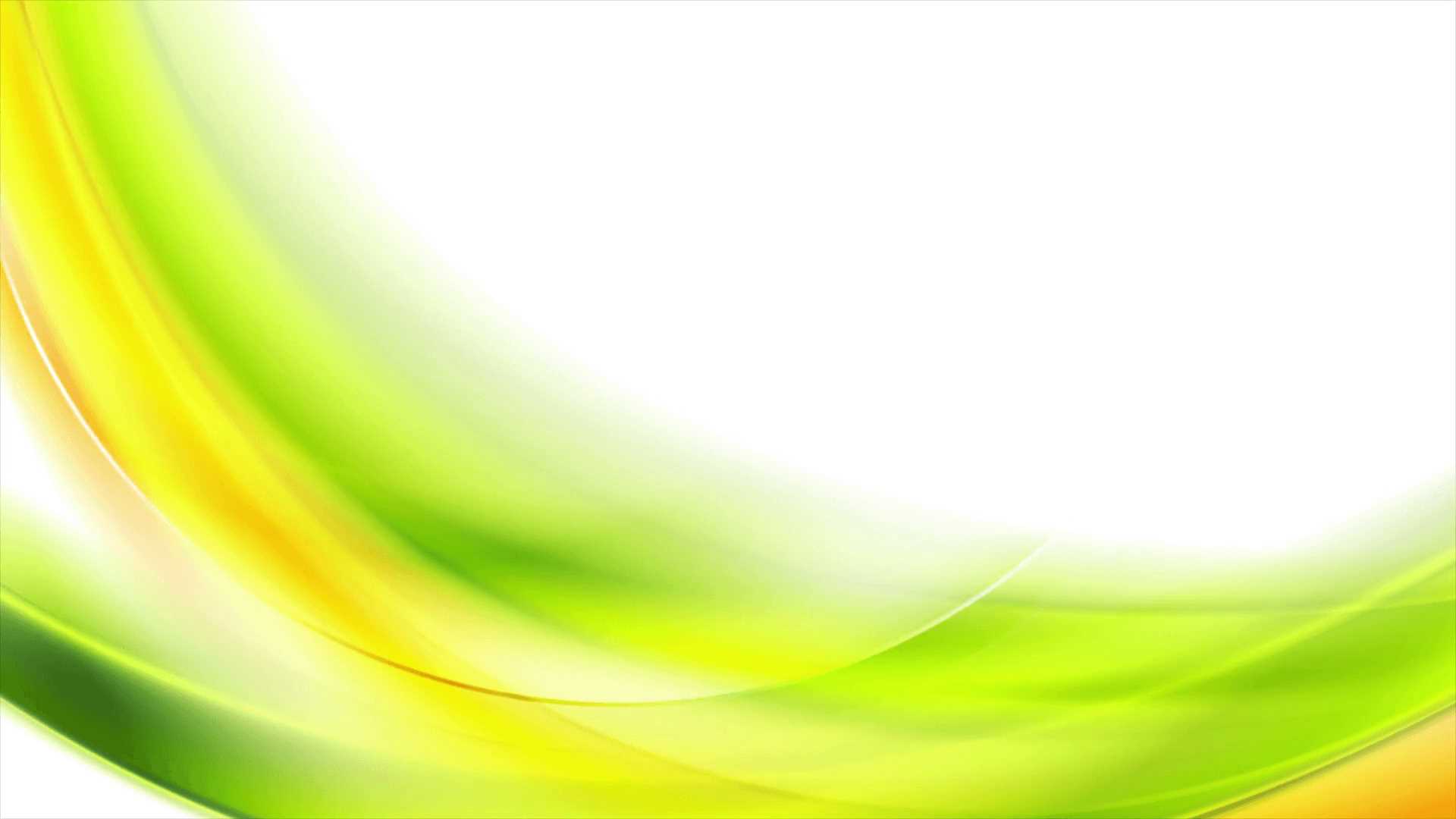 Материально-техническое обеспечение
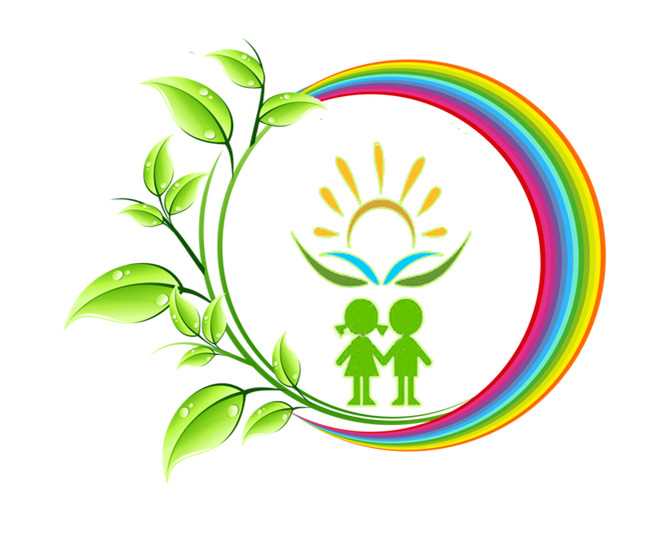 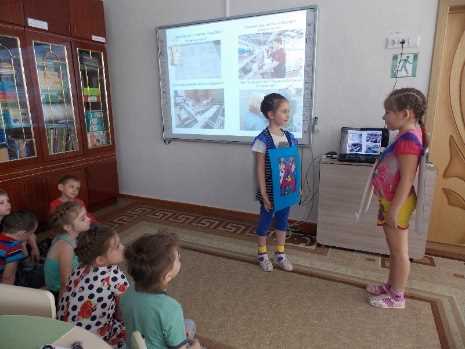 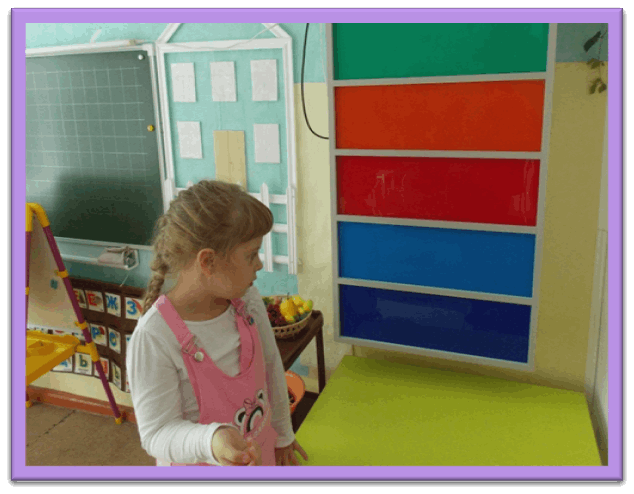 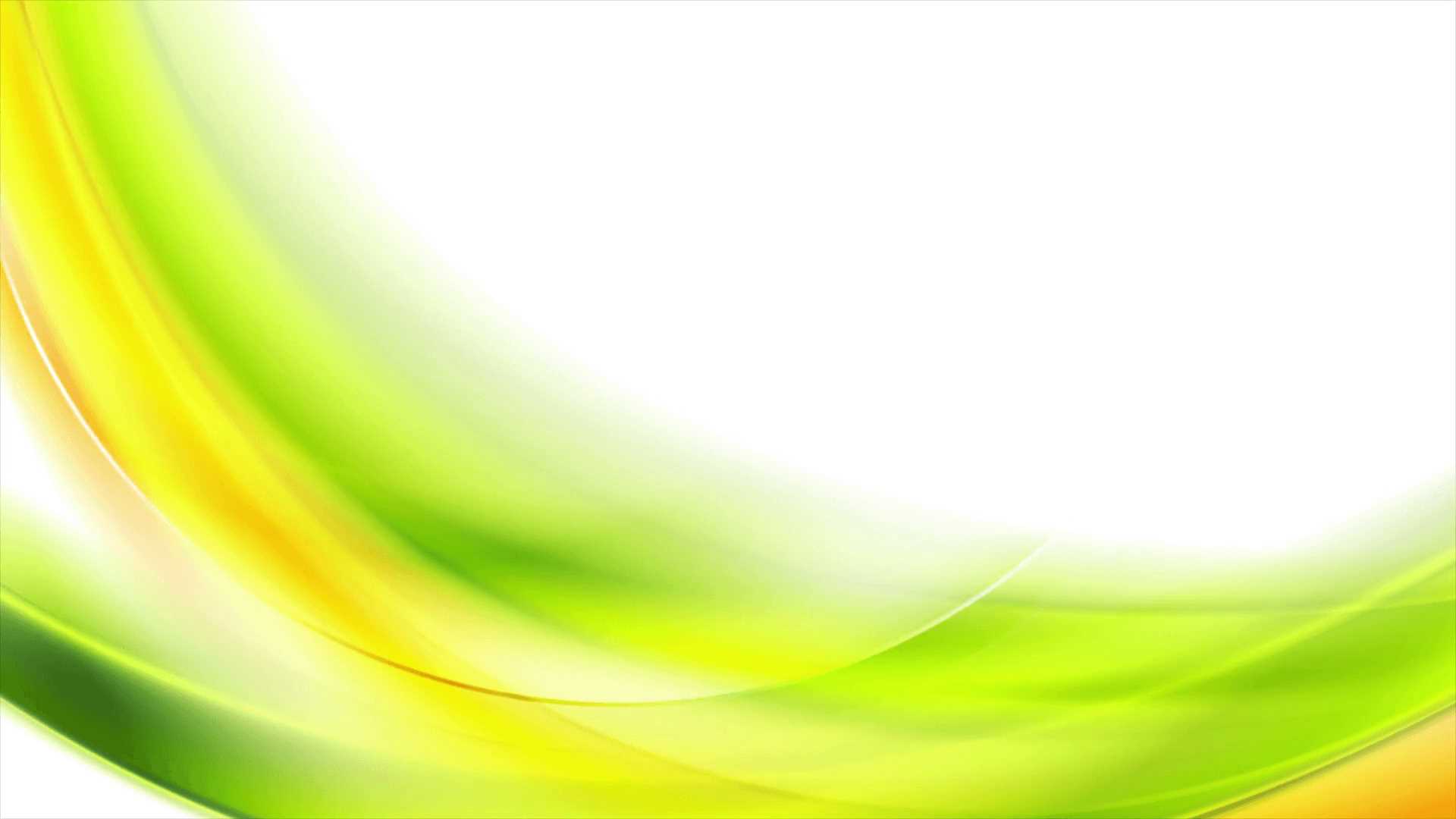 Наличие оборудованных кабинетов
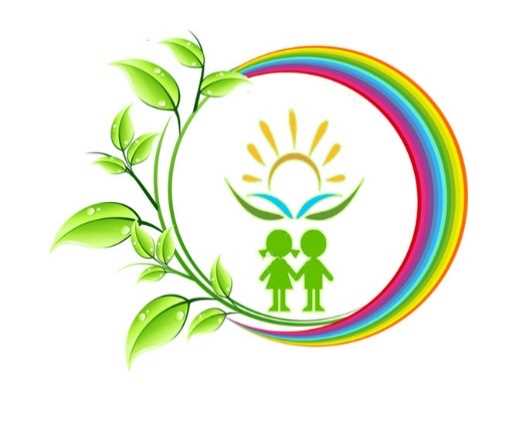 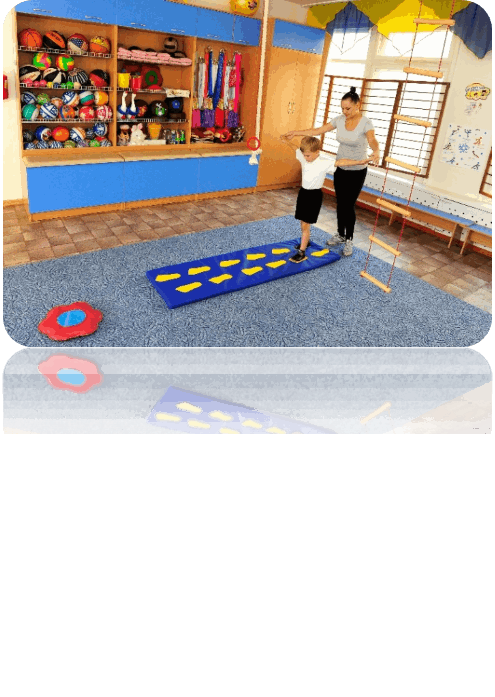 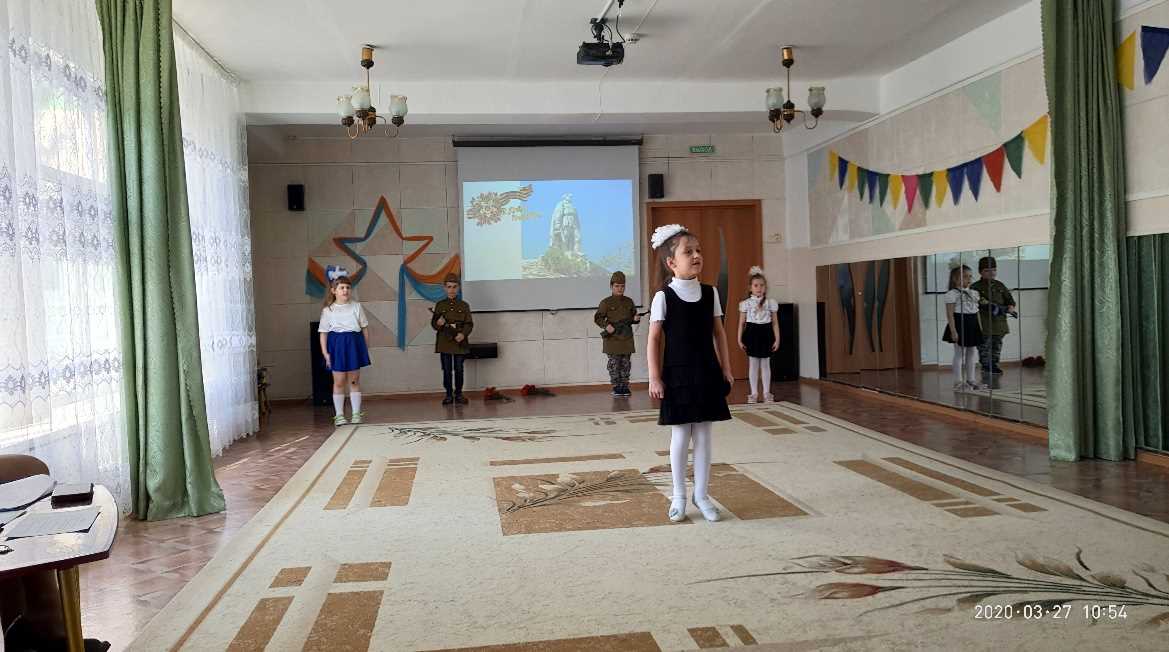 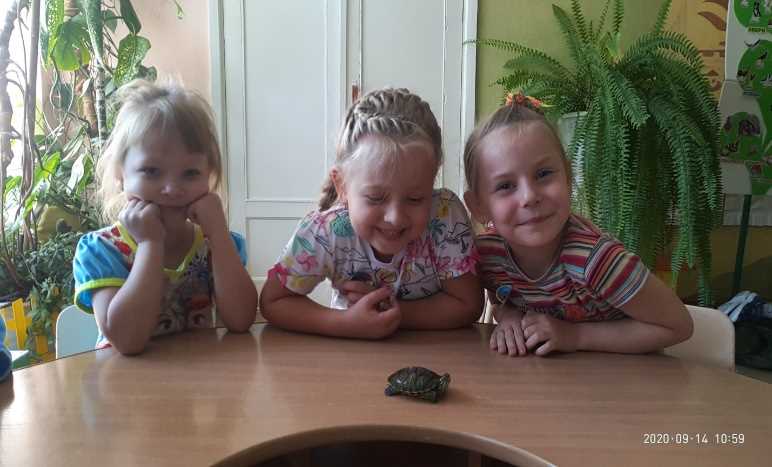 Музыкальный зал
Спортивный зал
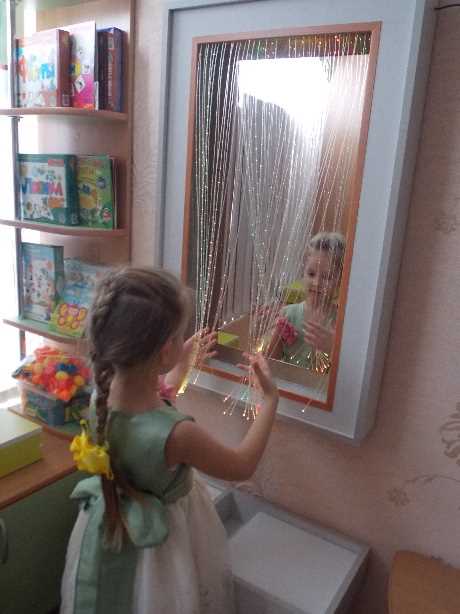 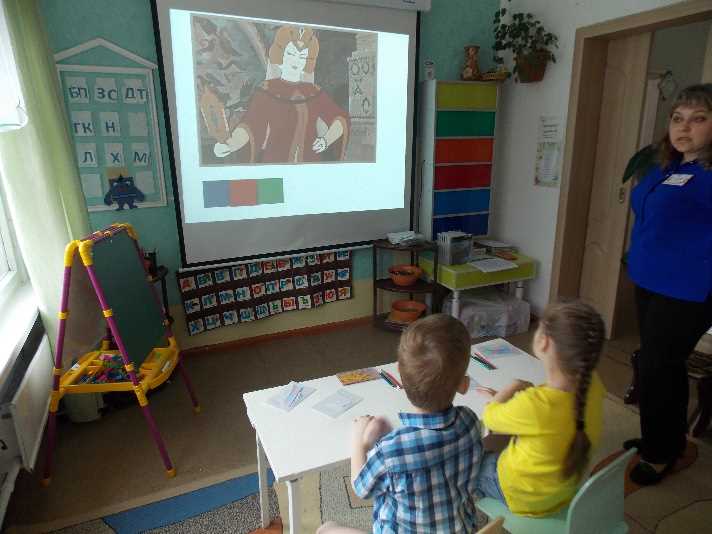 Экологический блок «Муравейник»
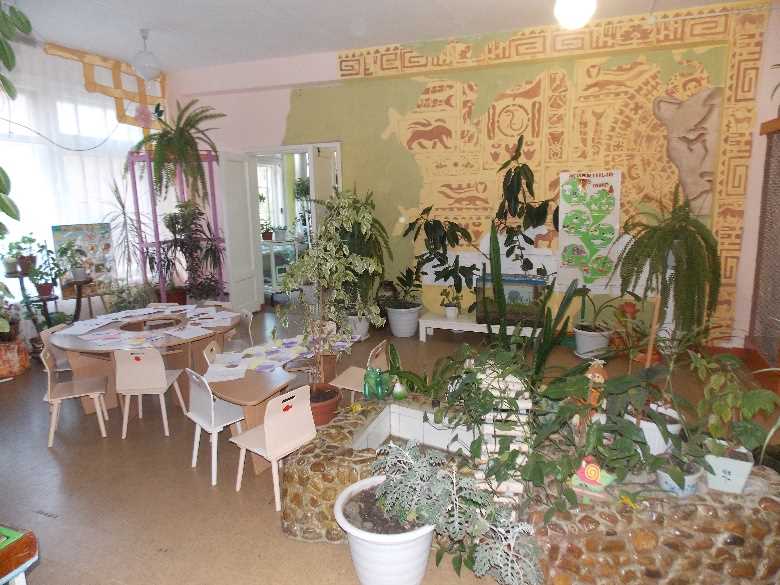 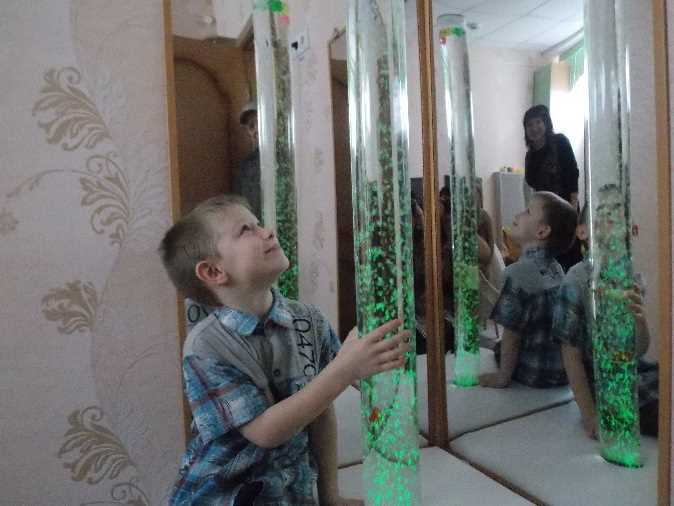 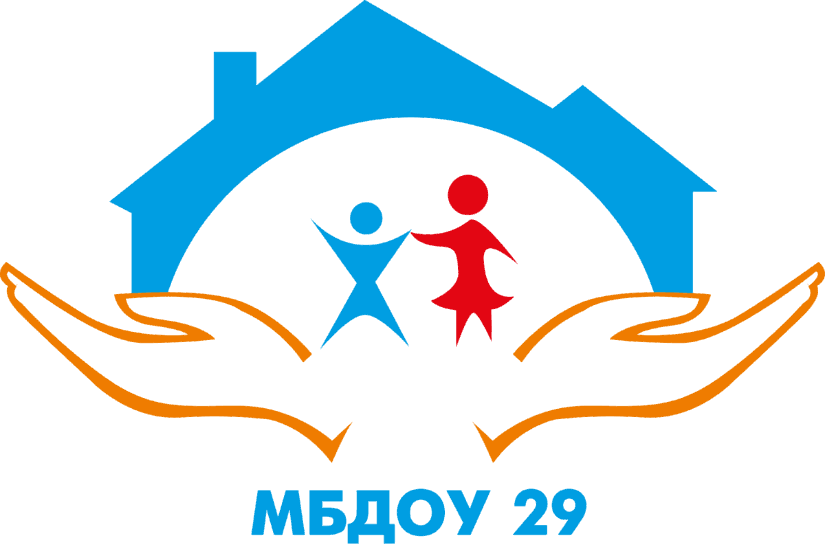 Кабинет учителя-логопеда
Кабинет педагога-психолога
Оснащение образовательного пространства современным оборудованием для детей с ОВЗ
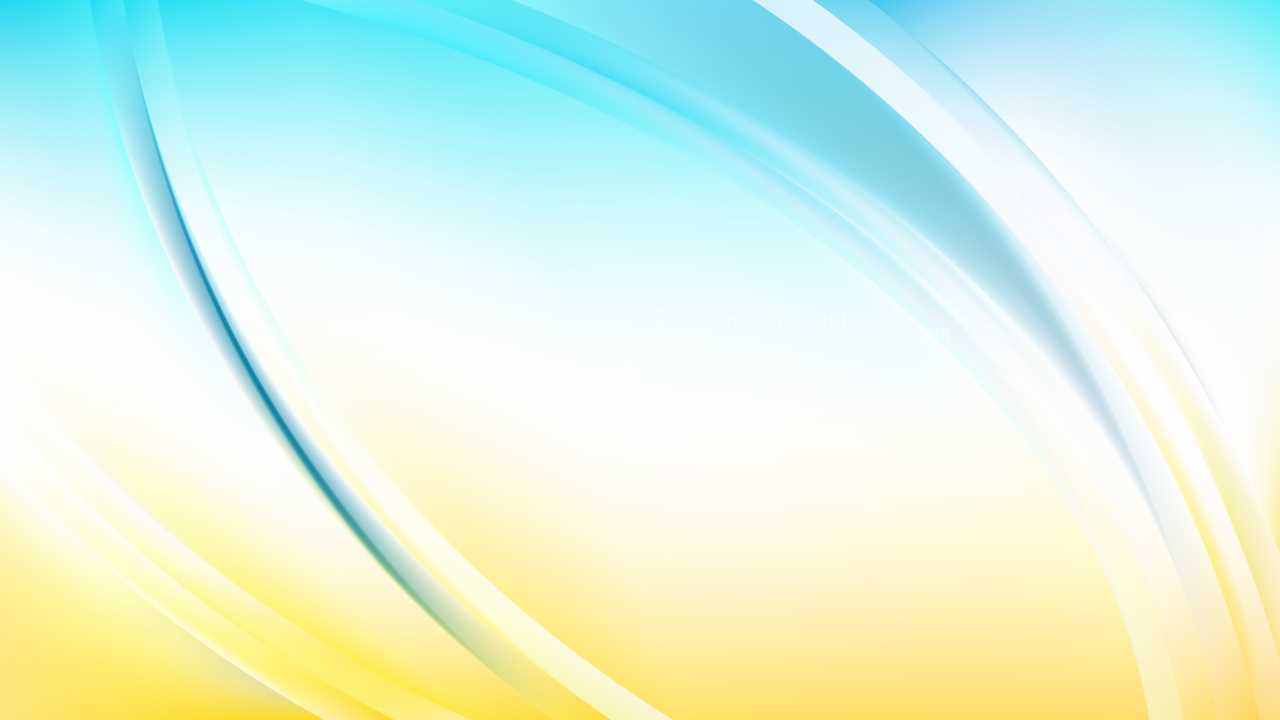 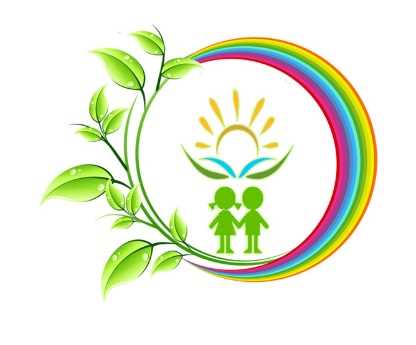 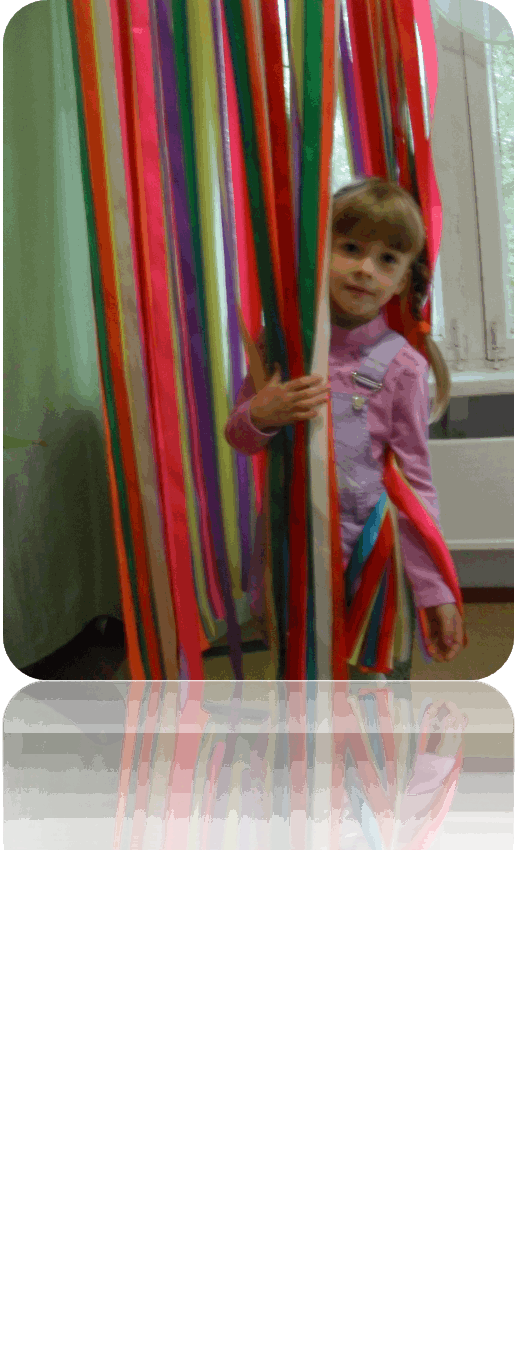 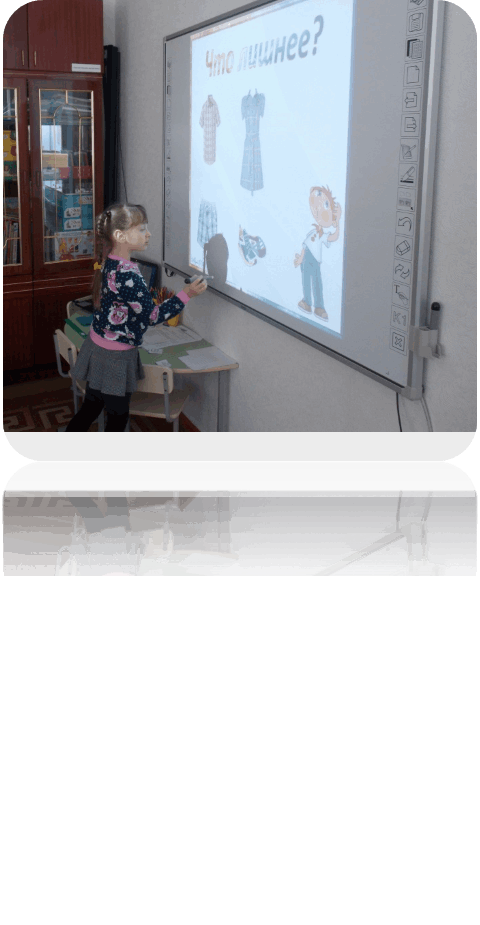 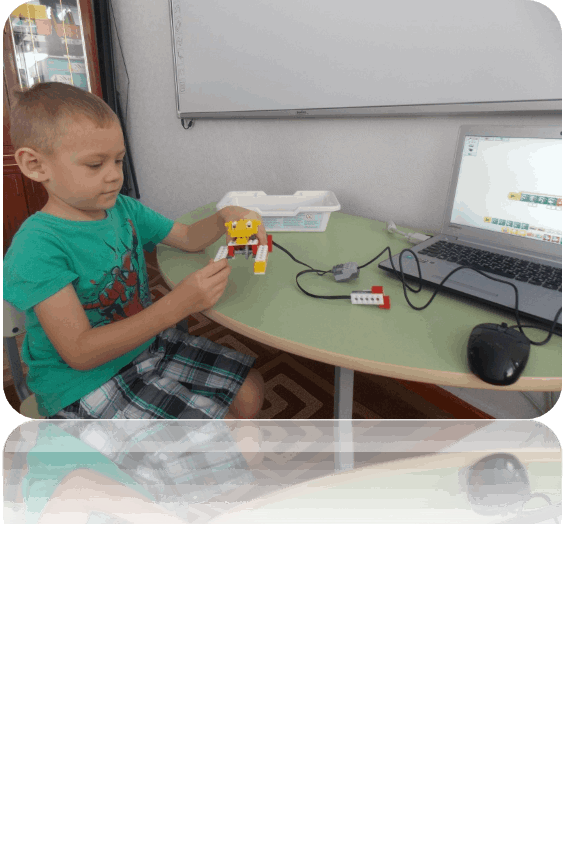 Интерактивная доска
Lego-конструктор
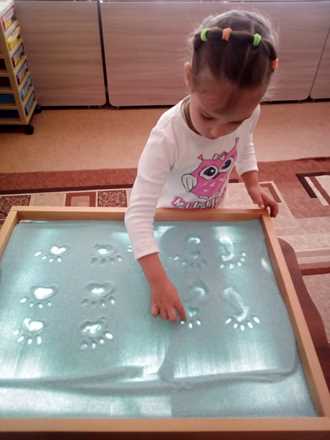 «Сухой душ»
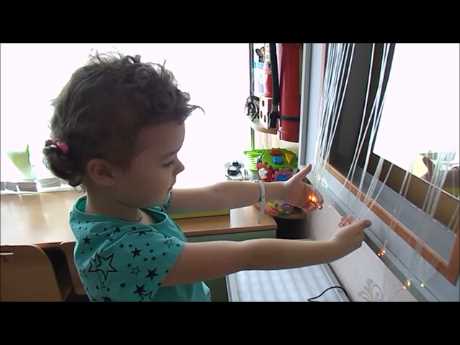 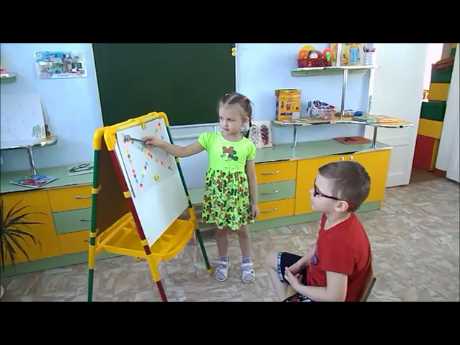 Тренажер «Гимнастика для глаз»
Панно «Звездный дождь»
Песочный стол
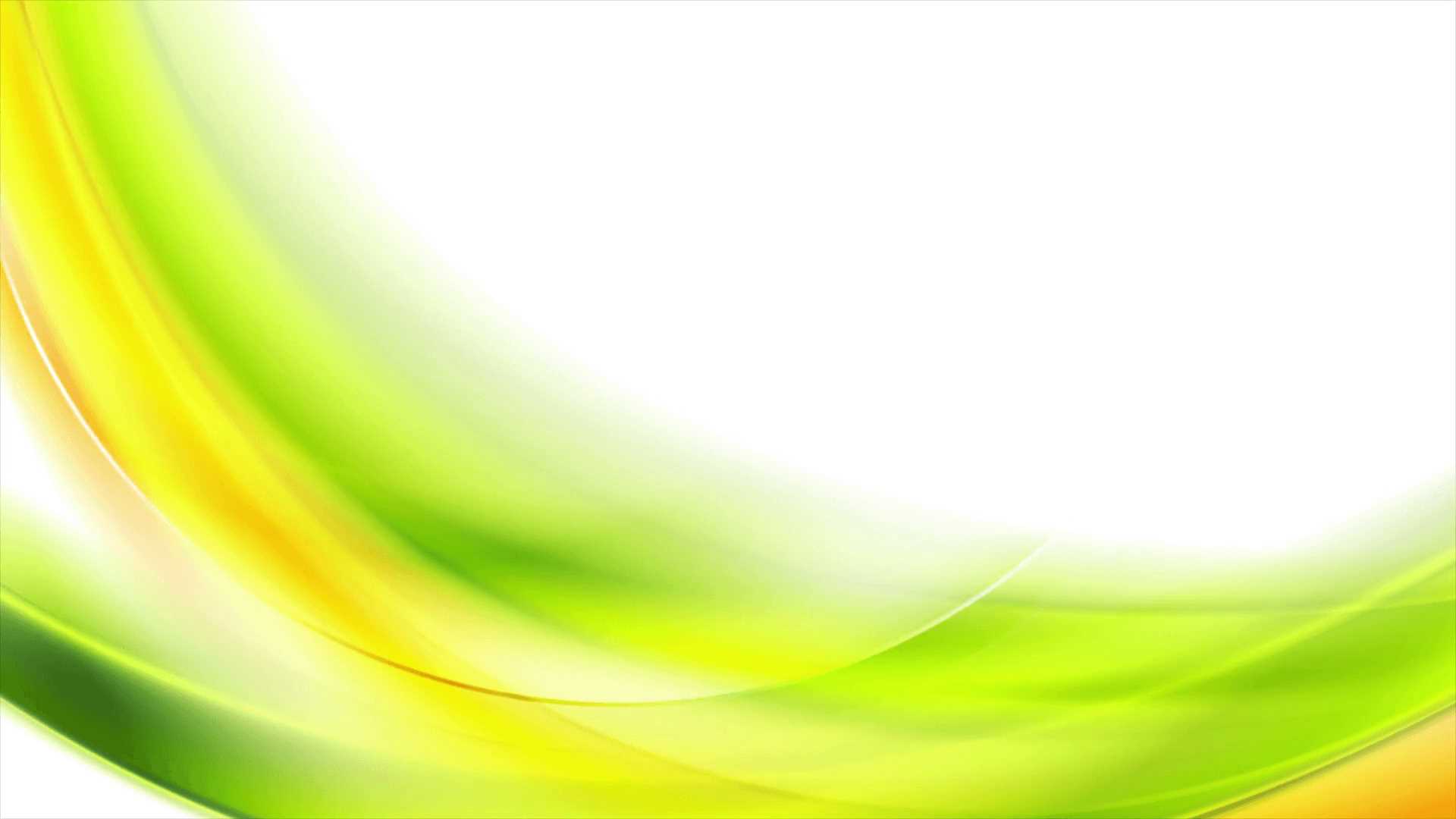 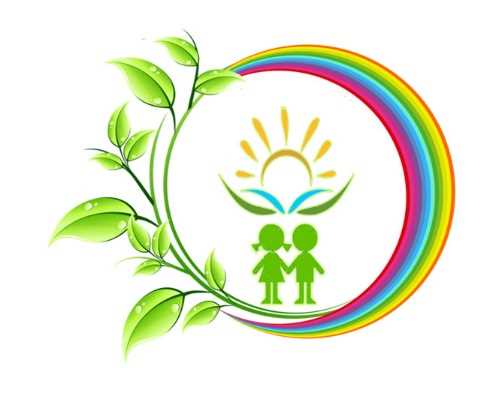 ДОСТУПНАЯ СРЕДА ДОУ
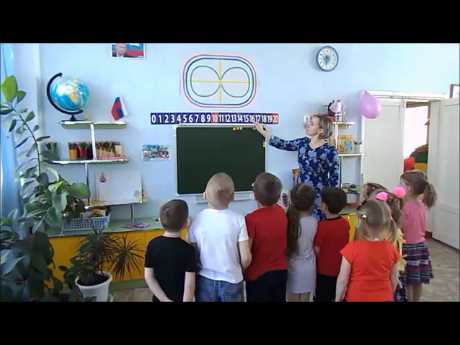 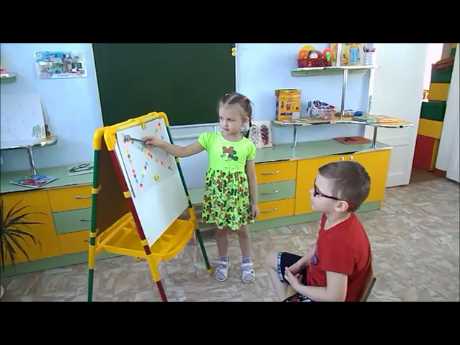 Офтальмотренажёры на разной высоте
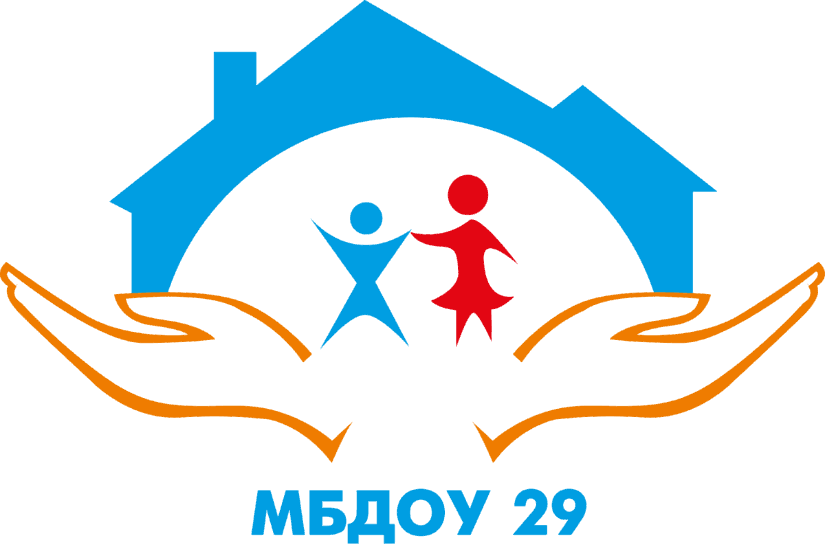 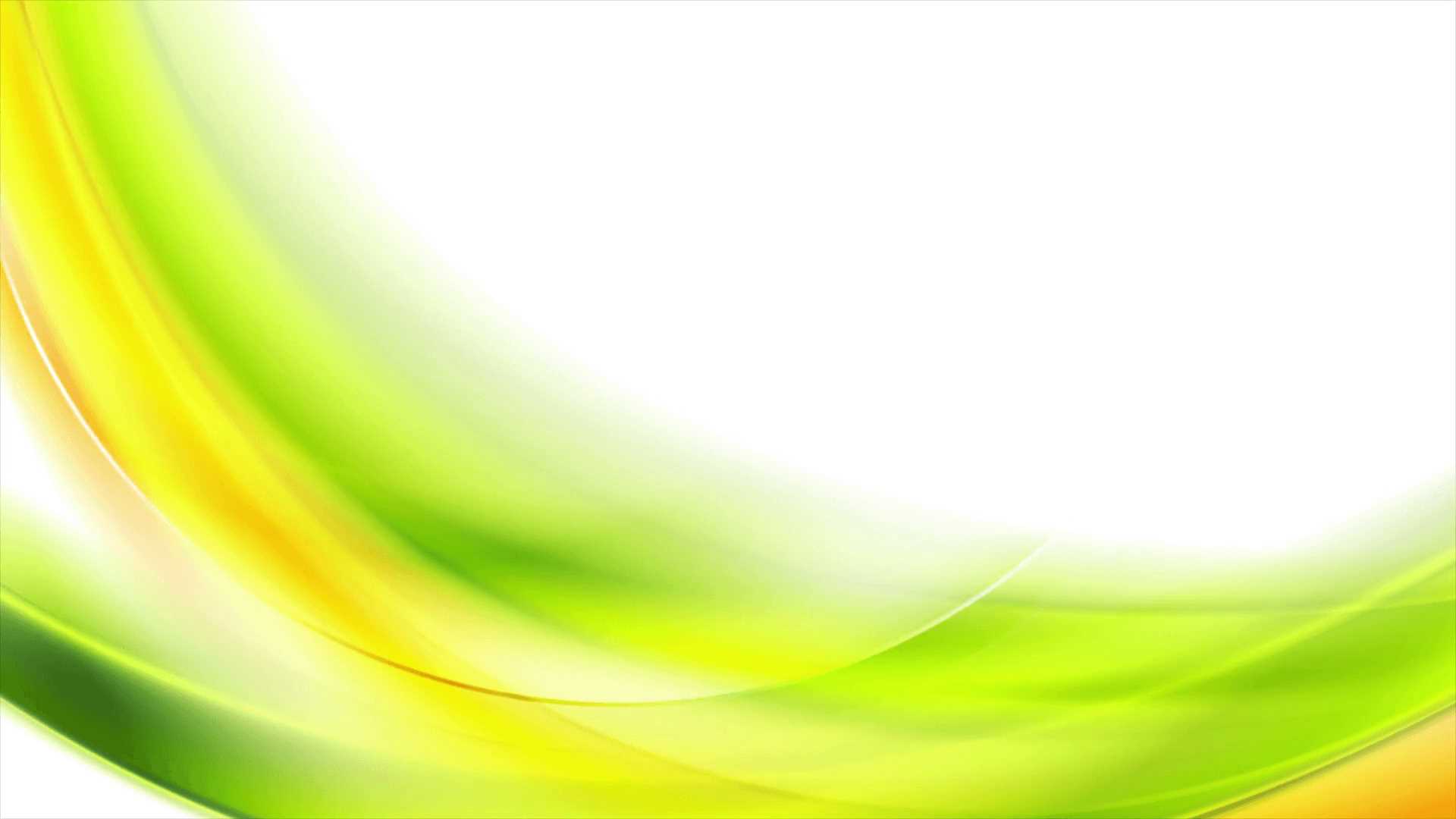 Психолого-педагогический консилиум ДОУ
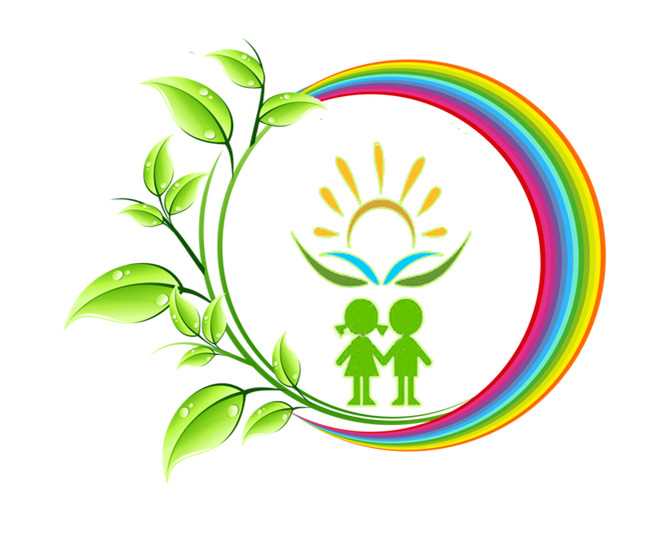 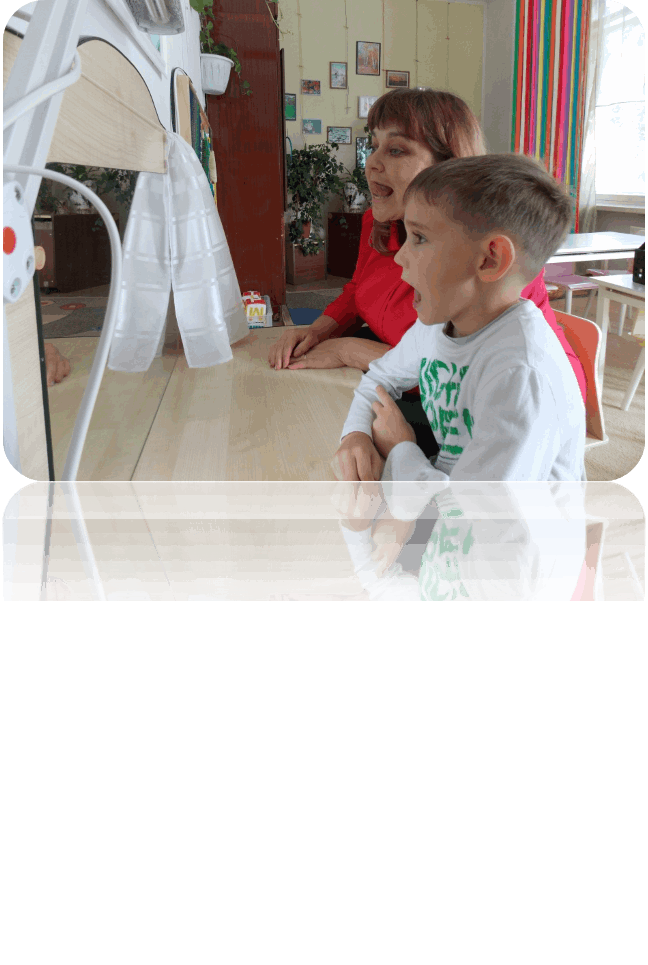 Индивидуальное занятие с учителем-логопедом
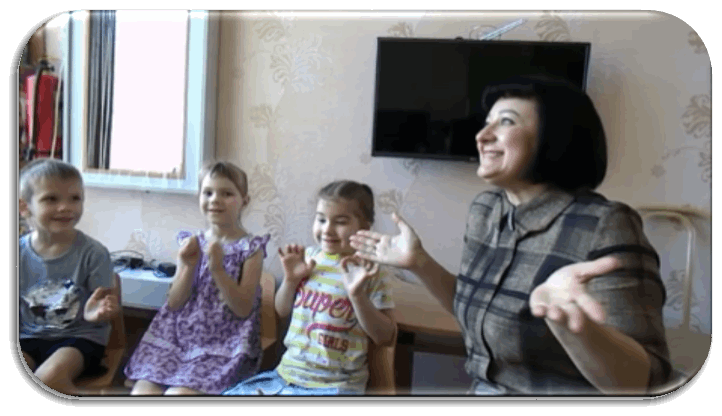 Подгрупповое  занятие 
с педагогом-психологом
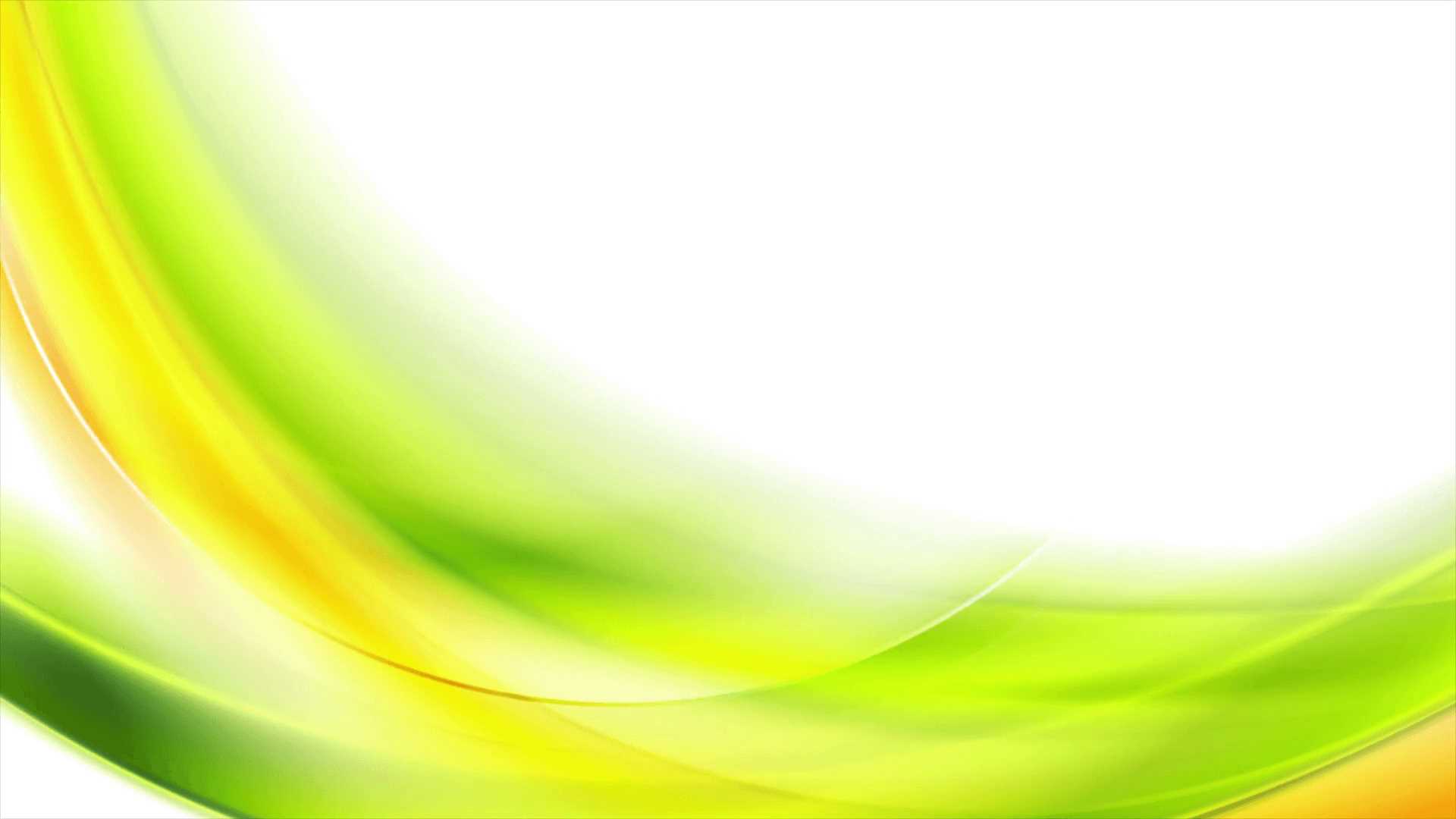 Пихолого-педагогическое сопровождение участников  образовательного процесса ДОУ
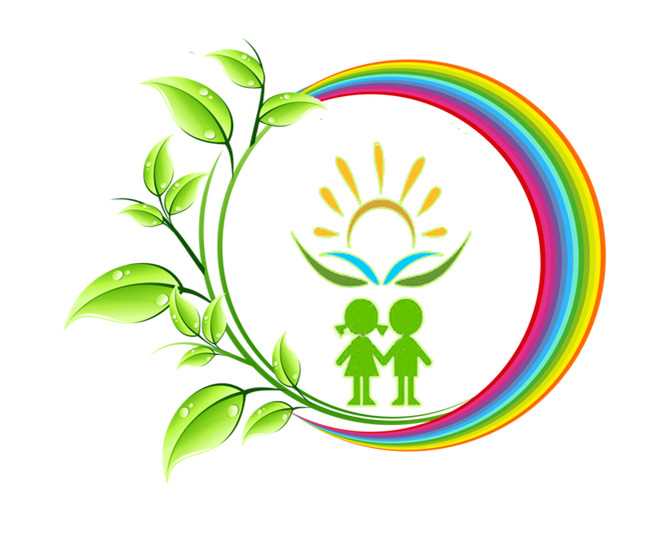 Этапы сопровождения ребенка:
- Изучение медицинской карты, диагноза.
- Собеседование с родителями для выявления особенностей развития ребенка.
- Индивидуальное обследование ребенка (наблюдение за его поведением на занятиях во время режимных моментов, диагностика познавательных процессов эмоционально-волевой сферы).
- Взаимодействие с медицинским и педагогическим персоналом.
- Определение и составление индивидуального маршрута психолого-педагогического сопровождения ребенка в ходе работы психолого-медико-педагогического консилиума (ПМПк).
- Индивидуальная работа с каждым ребенком, реализующая цели и задачи индивидуального маршрута.
Для обеспечения разностороннего развития и выявления способностей у детей (в том числе с ОВЗ) создана сеть дополнительных услуг
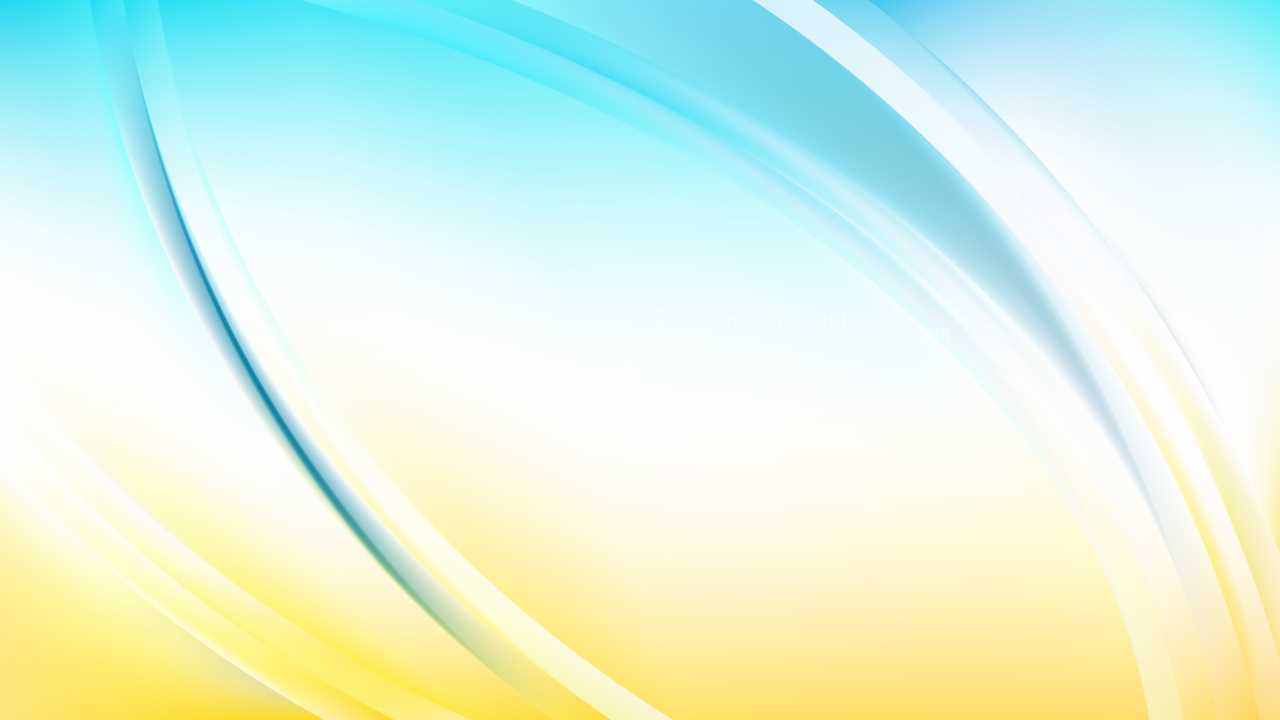 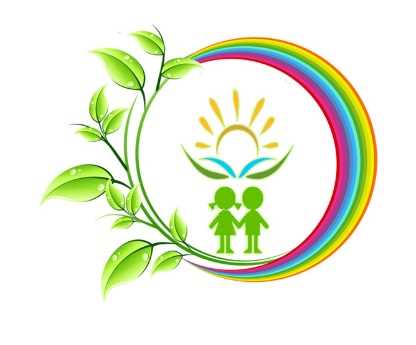 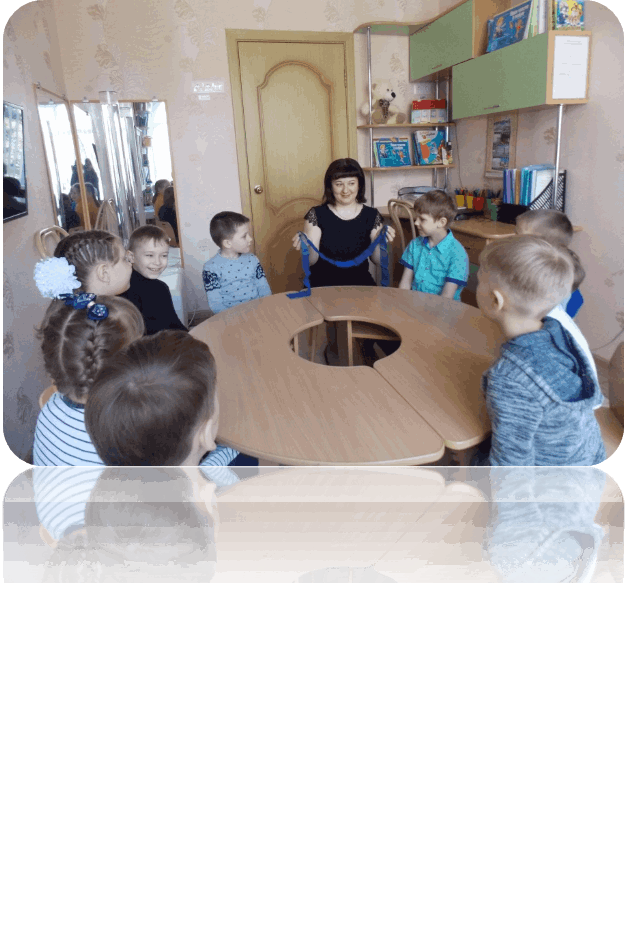 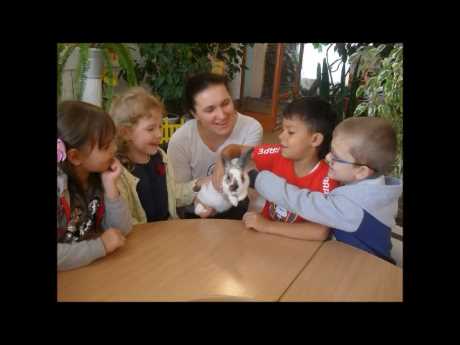 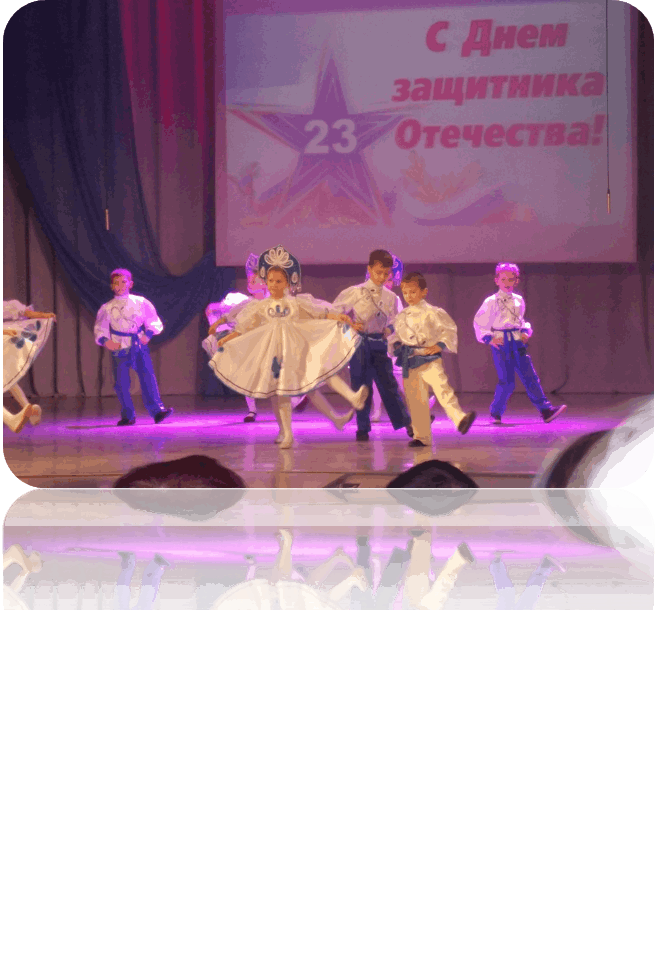 Экологический кружок 
«Юный эколог»
Кружок развития психических 
процессов «Развивай-ка»
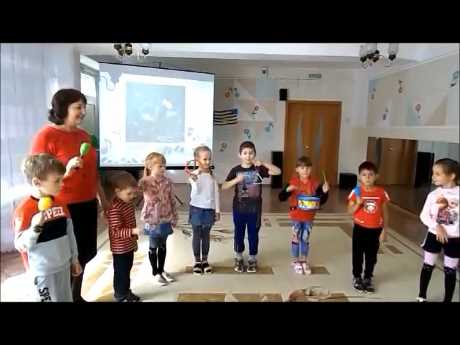 Танцевальный кружок «Каблучок»
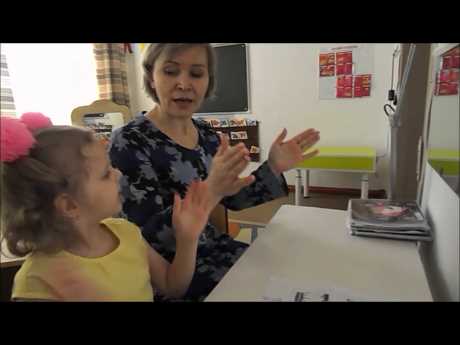 Кружок коррекции речи
 «Речецветик» (в подгруппах)
Вокальный кружок «Колокольчик»
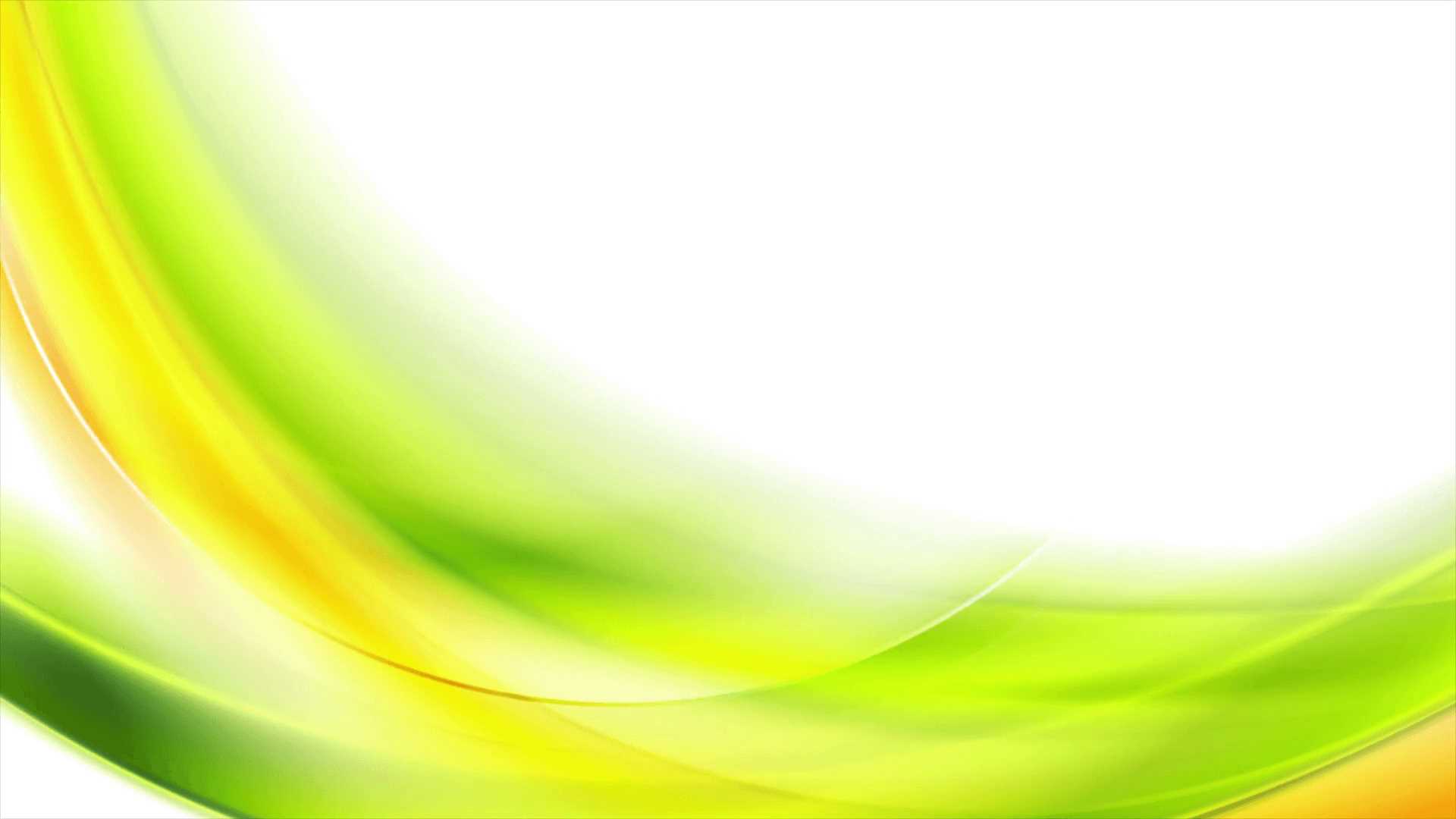 Дети с ОВЗ и их родители (законные представители) активно принимают участие в городских и краевых  природоохранных акциях
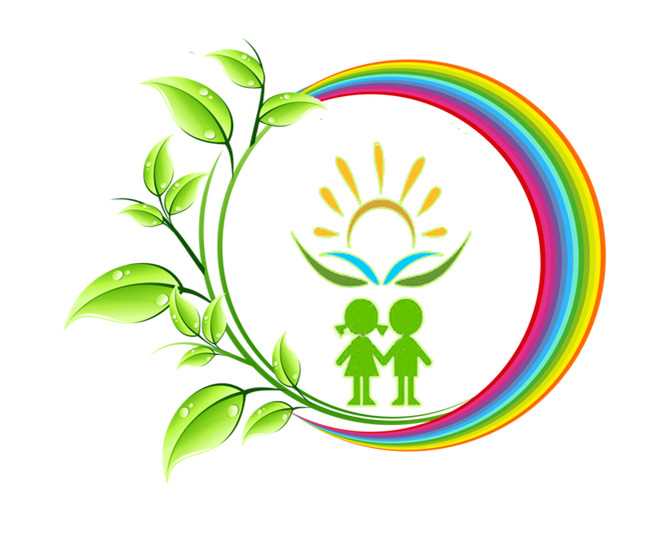 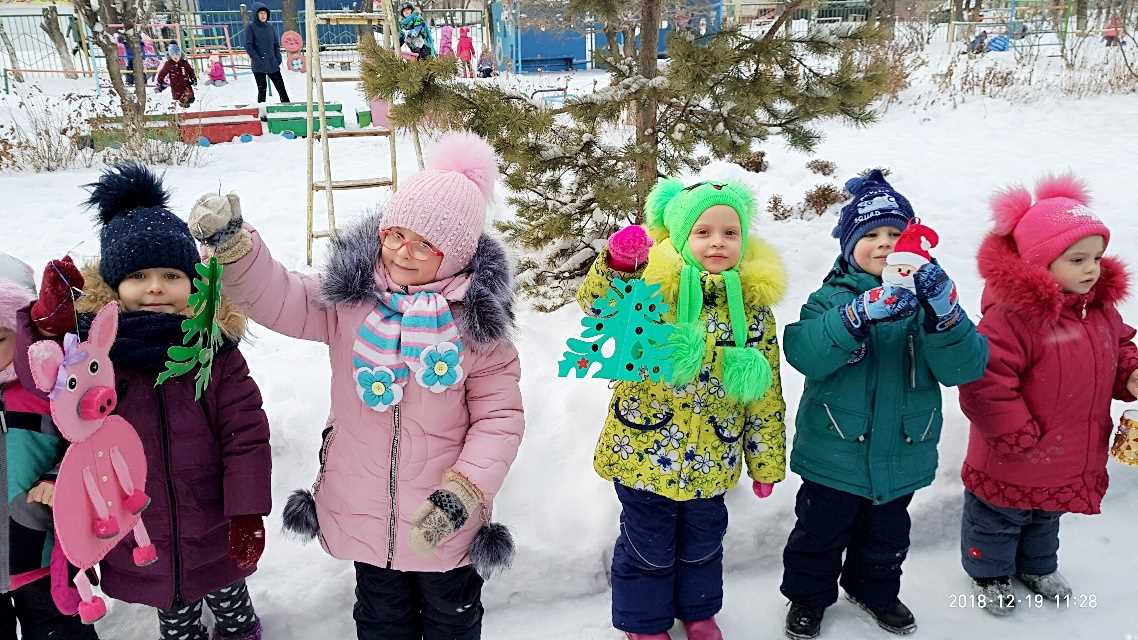 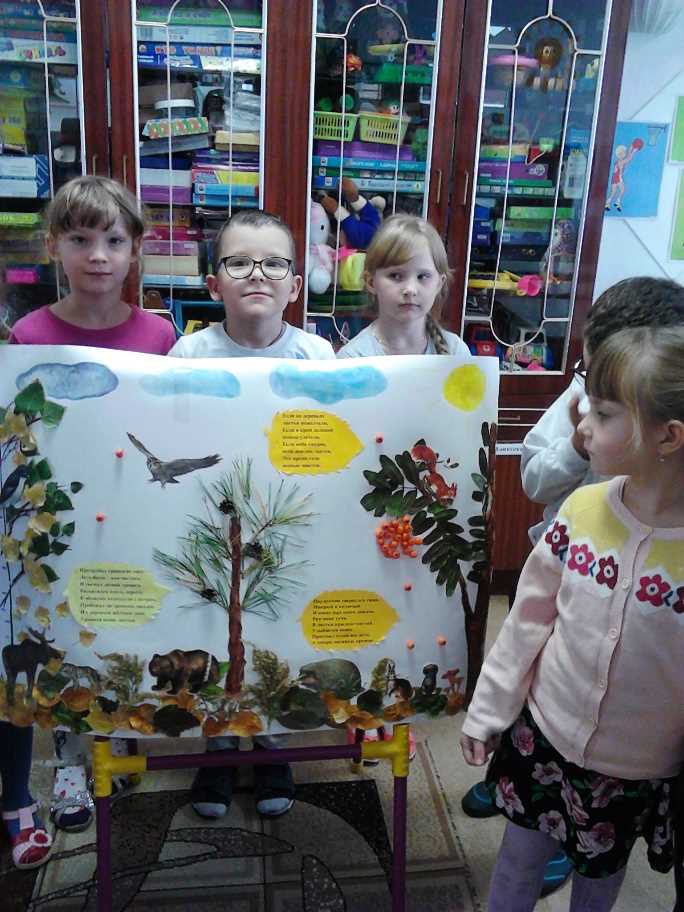 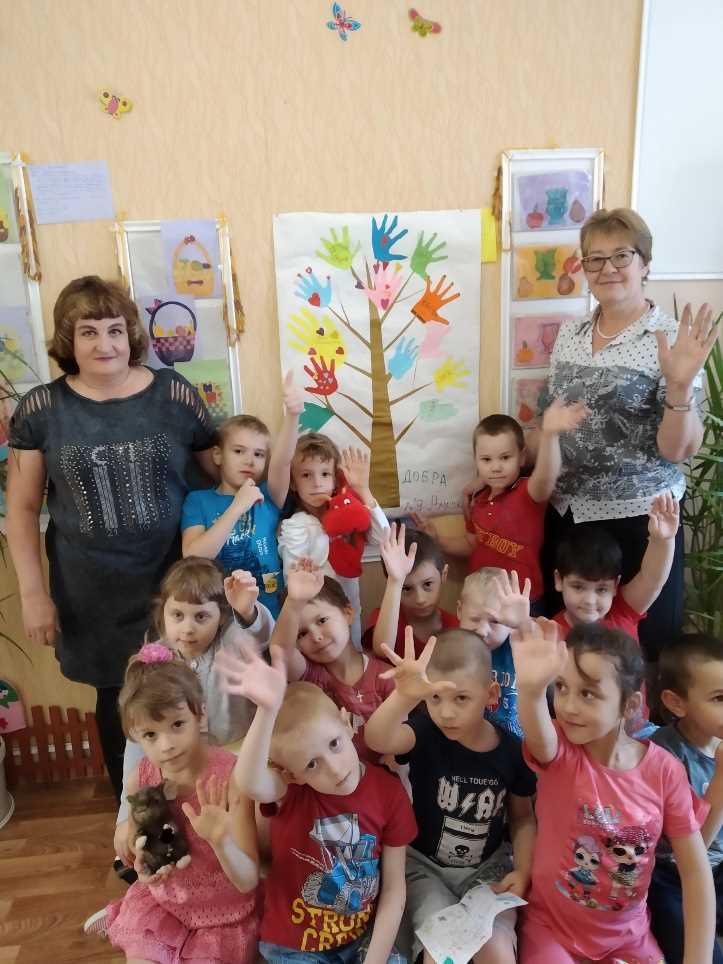 «Ёлочка – живая иголочка»
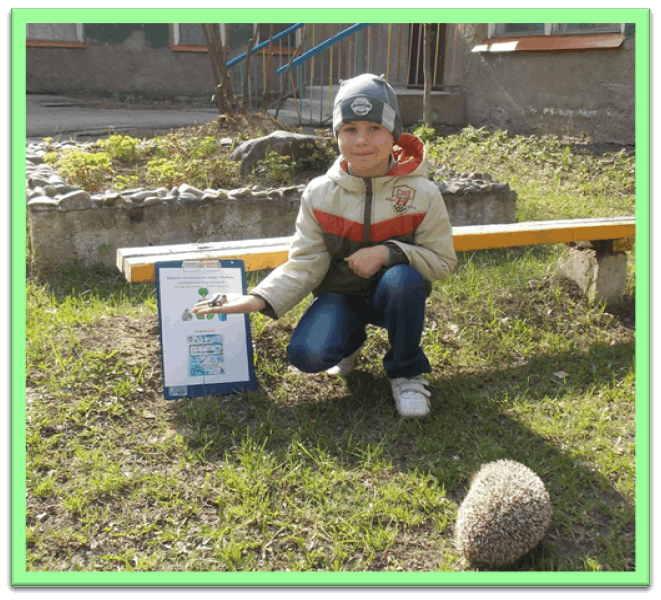 «Сохраним Планету»
«Дерево добра»
«Сдай батарейку – спаси ёжика»
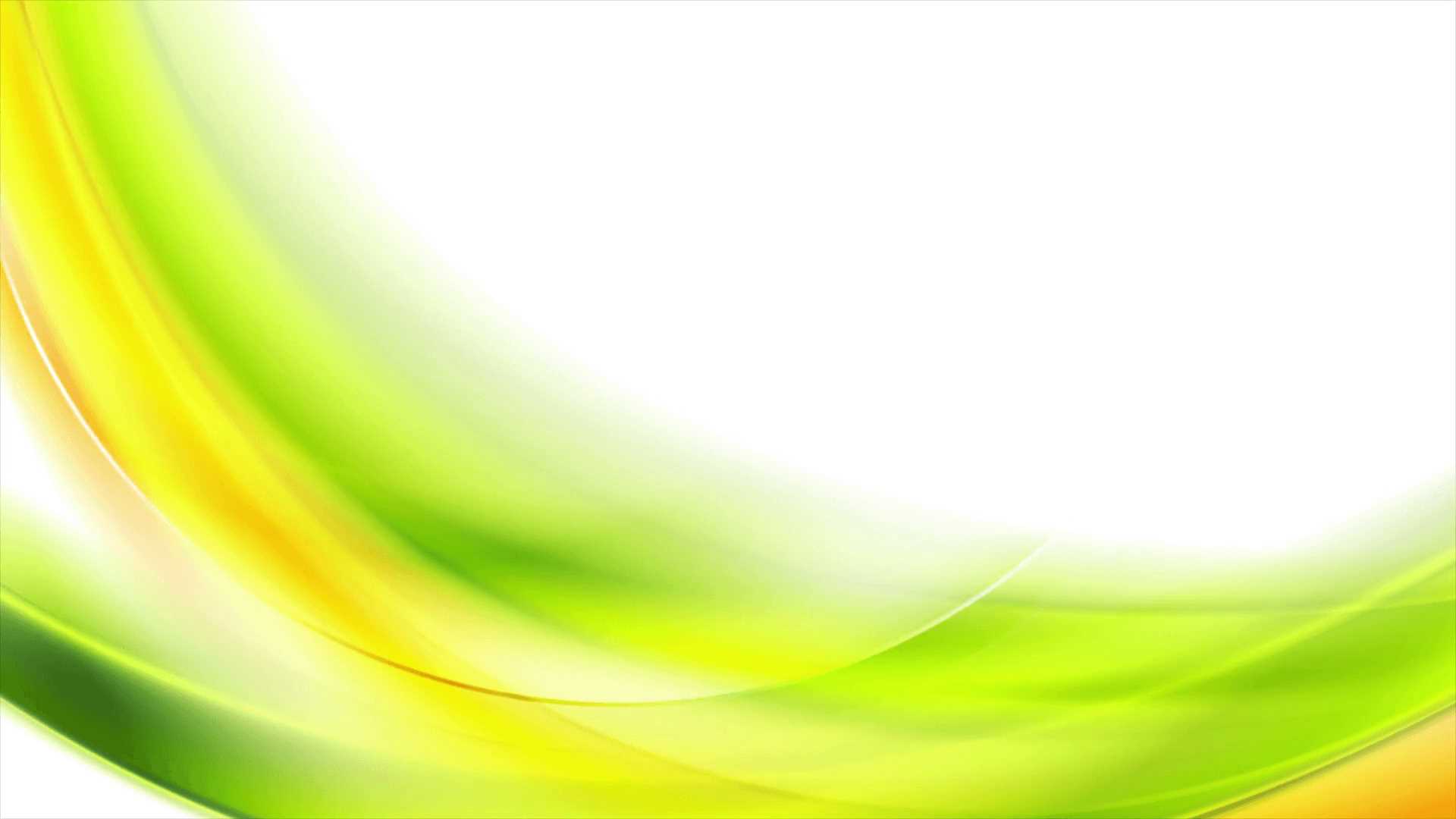 Все дети с ОВЗ в возрасте от 3-х до 7 лет вовлекаются 
в массовые мероприятия
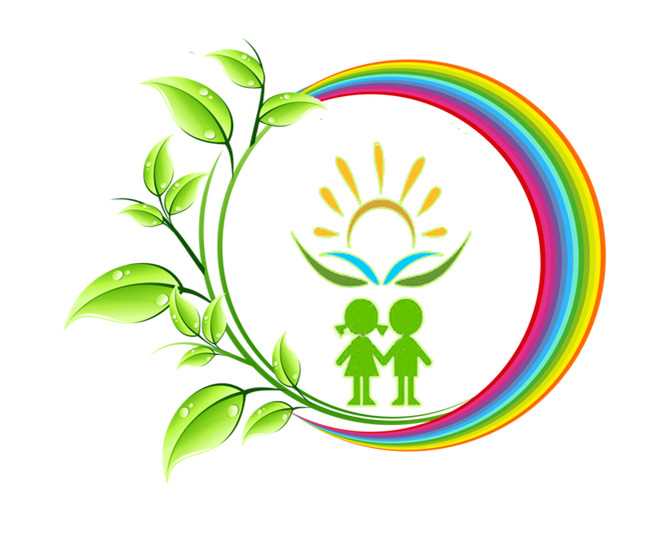 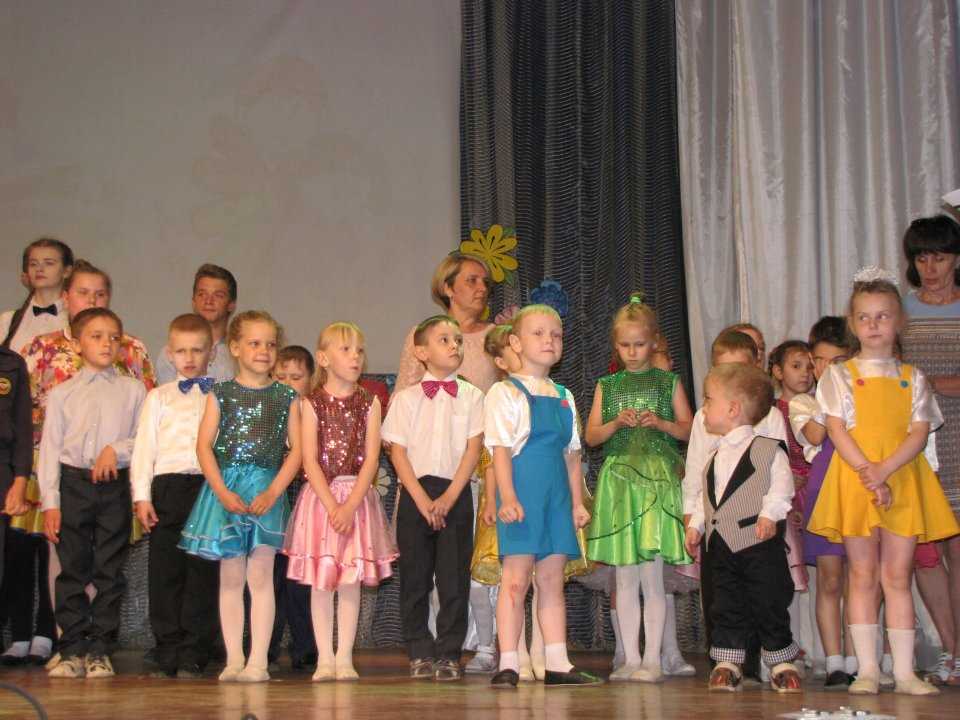 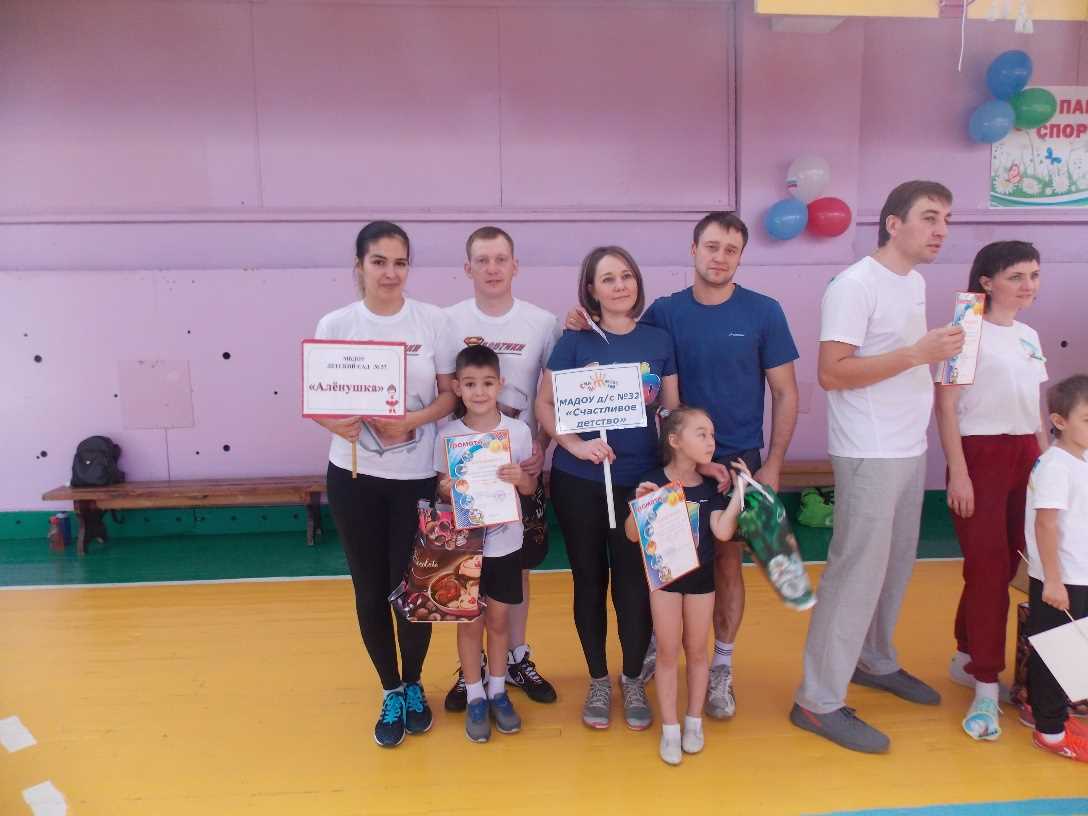 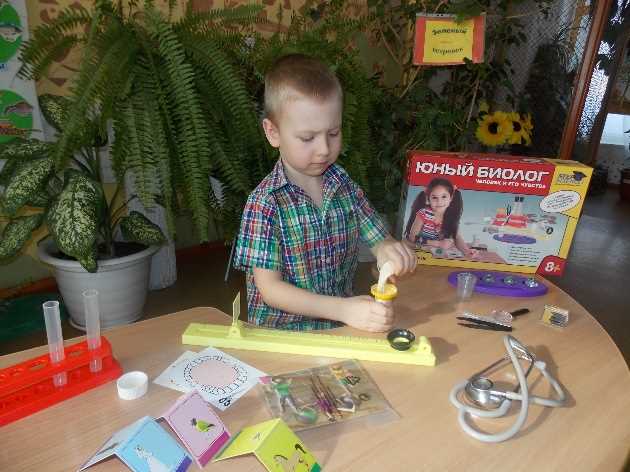 Городской фестиваль творчества  детей с ОВЗ «Сделаем мир добрее», 2021 г.
Участие в городском спортивном конкурсе «Папа, мама, я – спортивная семья 2020»
Краевой конкурс
«Юные исследователи Алтая - 2021»
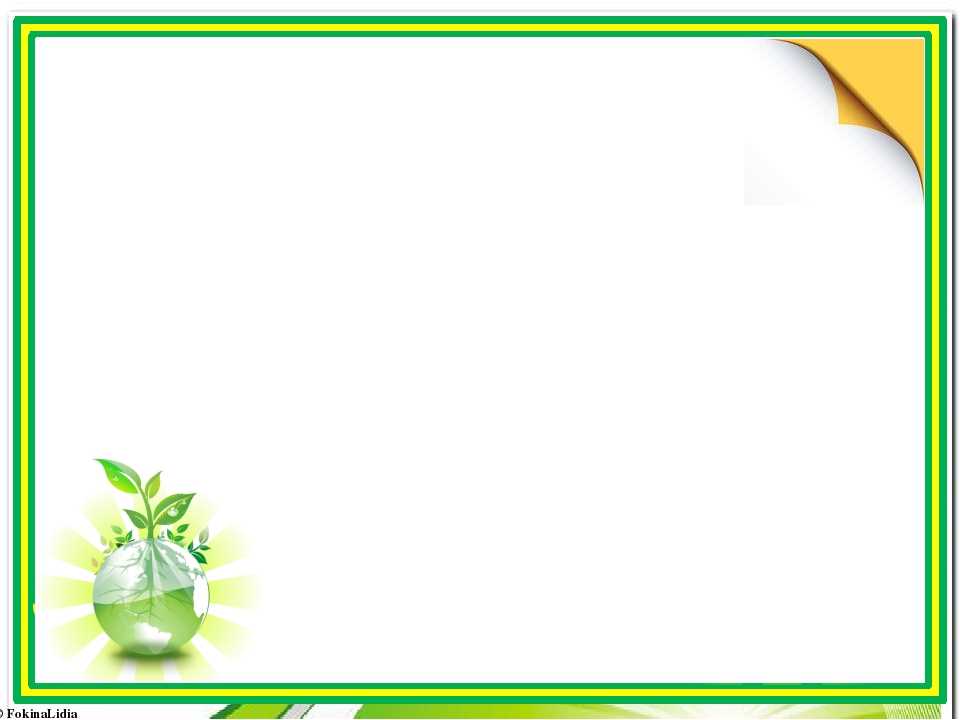 Экологическая акция «Птичья столовая»
Приоритетное направление ДОУ
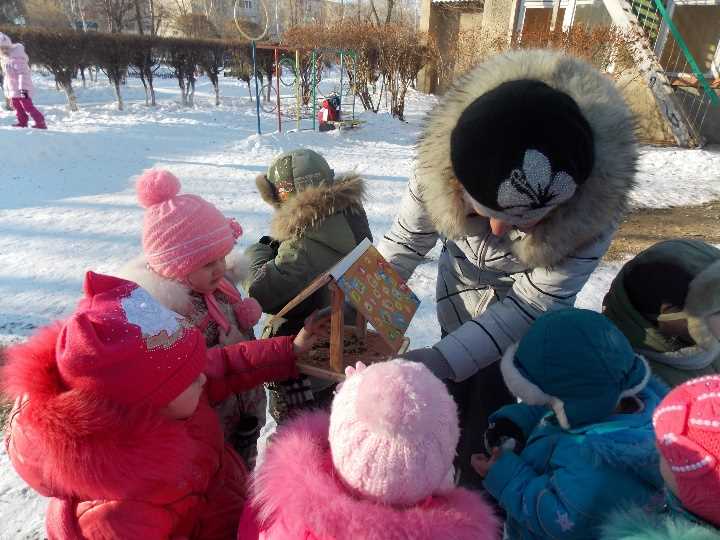 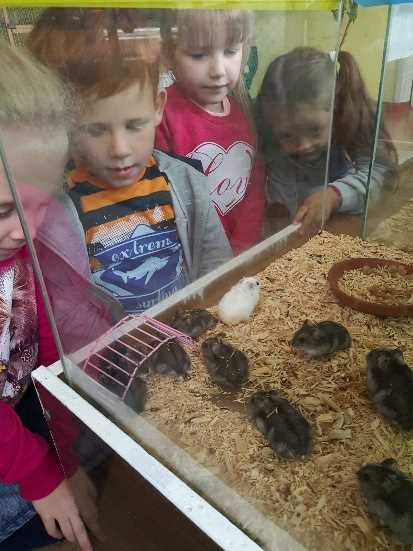 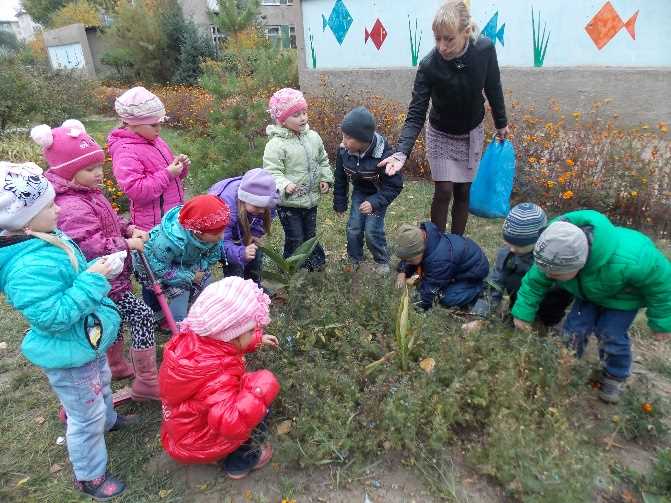 Формирование экологической культуры у детей дошкольного возраста через организацию:
Наблюдение за животными в экоблоке «Муравейник»
Экопрогулка «Сбор семян бархатцев»
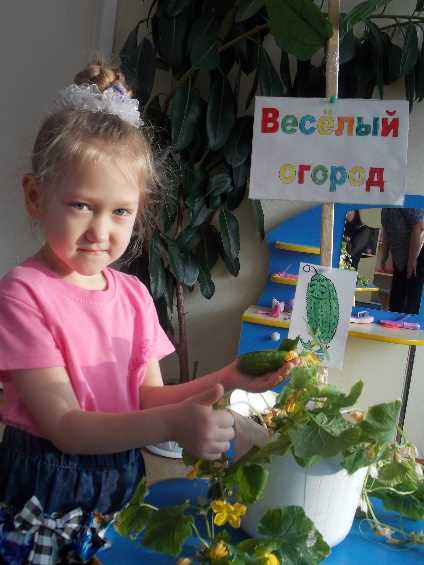 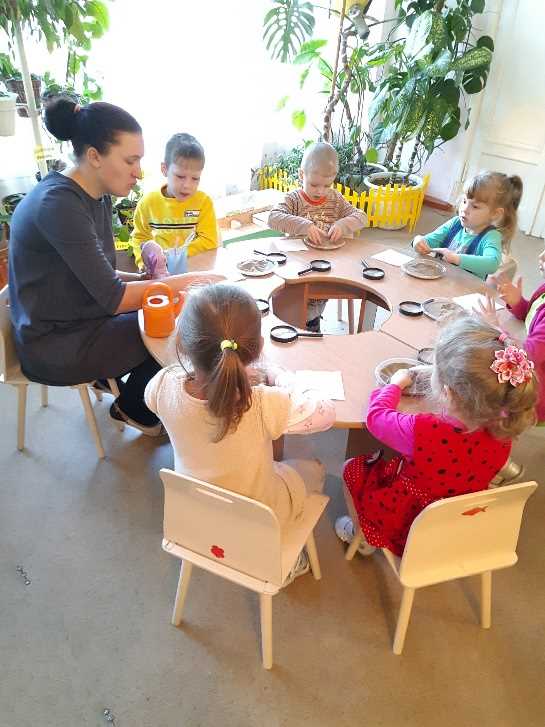 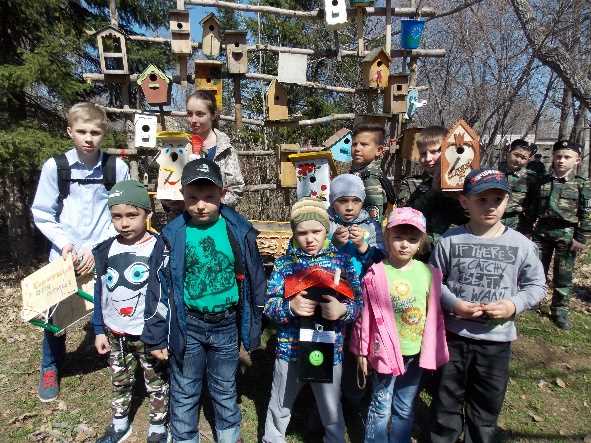 Весенняя неделя добра «Каждой пичужке свой дом»
Экспериментирование
Огород на окне
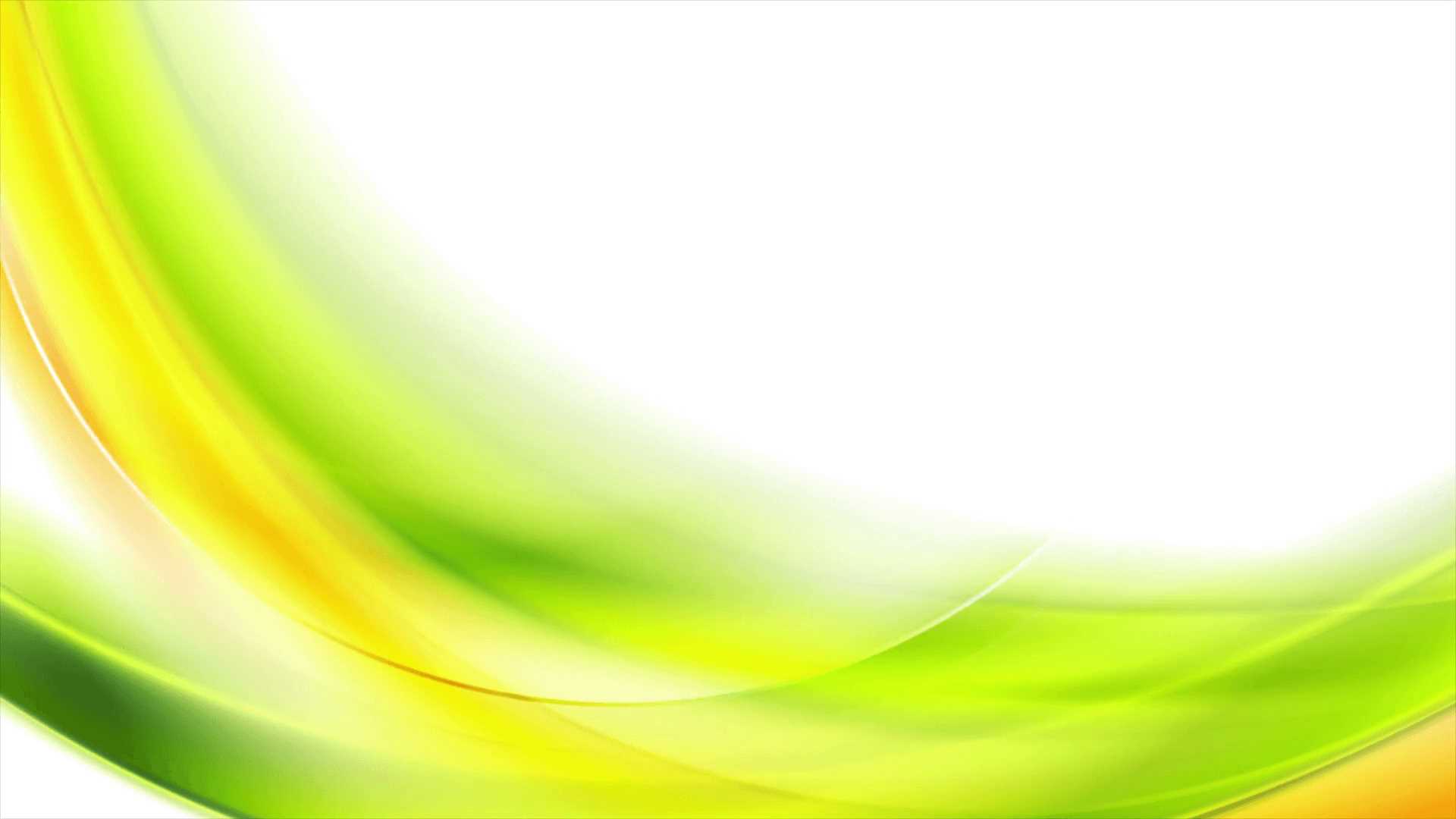 Анималотерапия и экотеропия
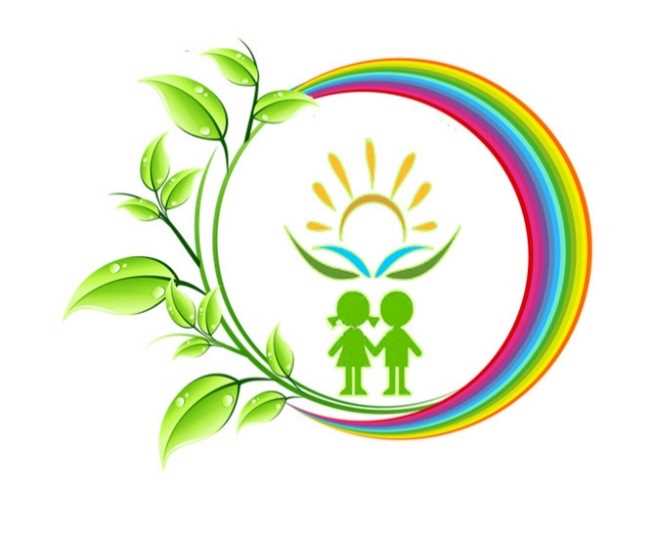 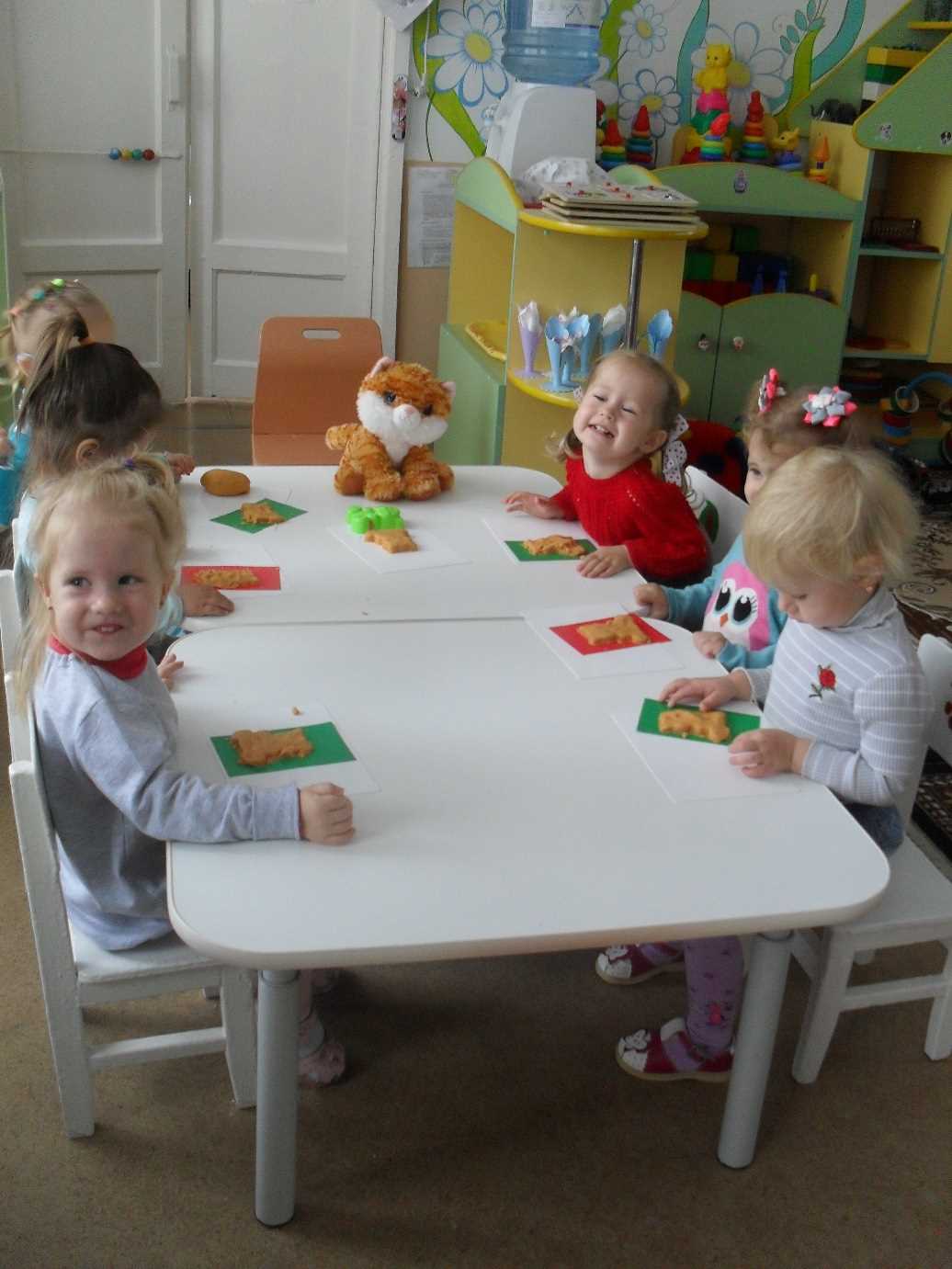 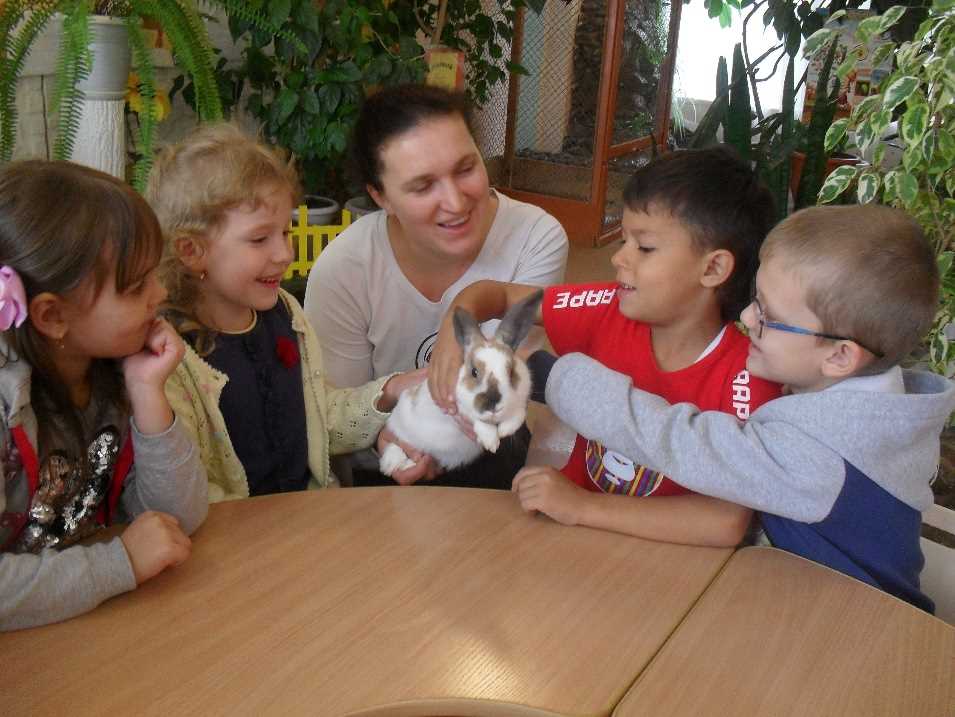 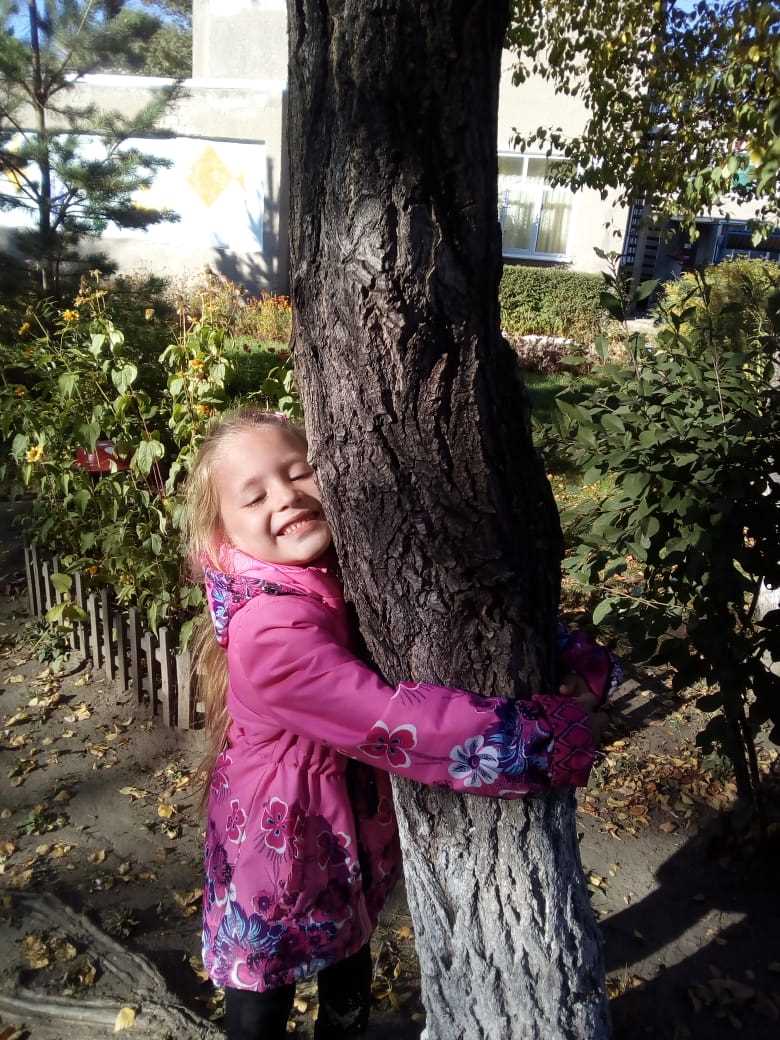 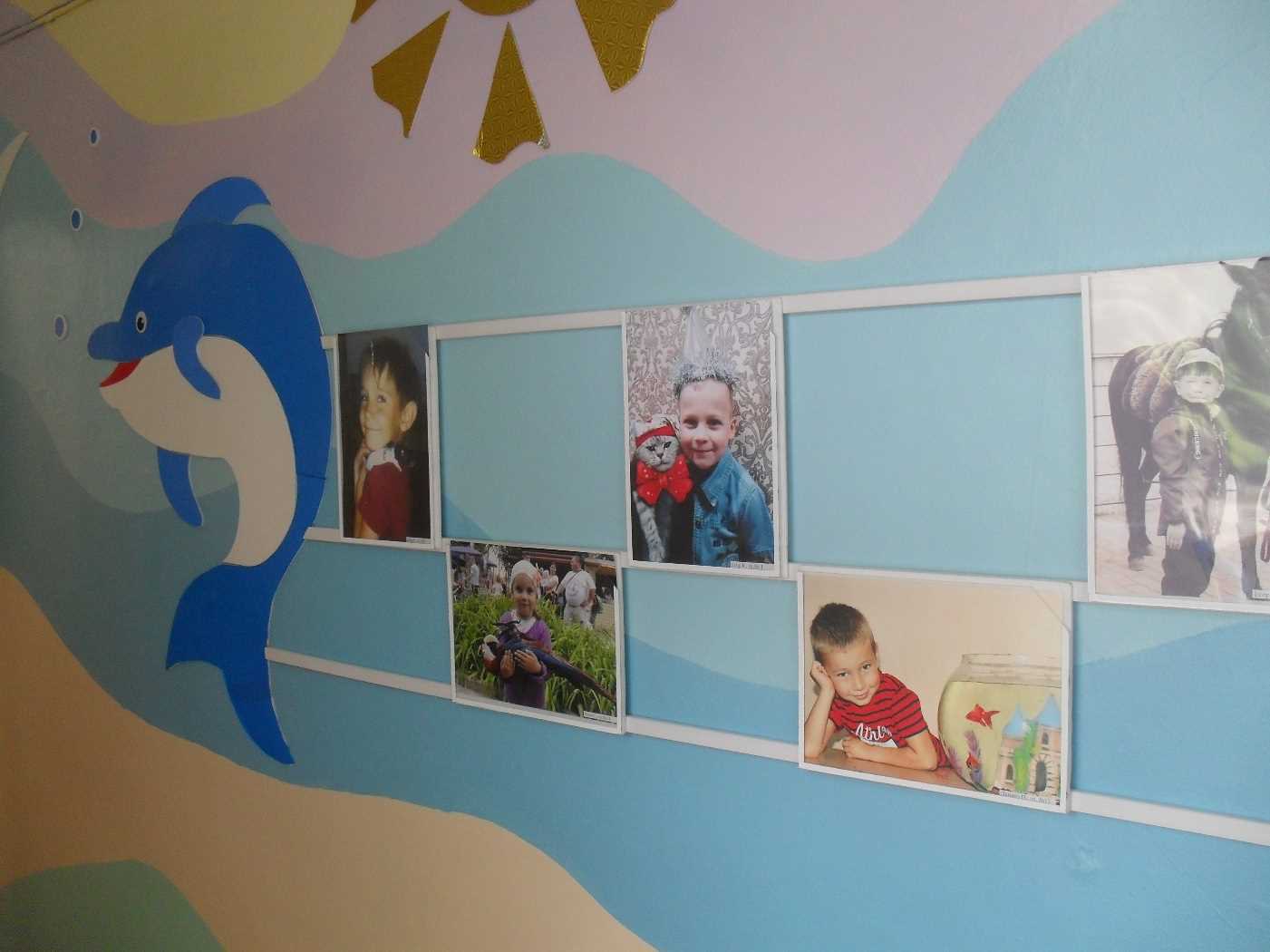 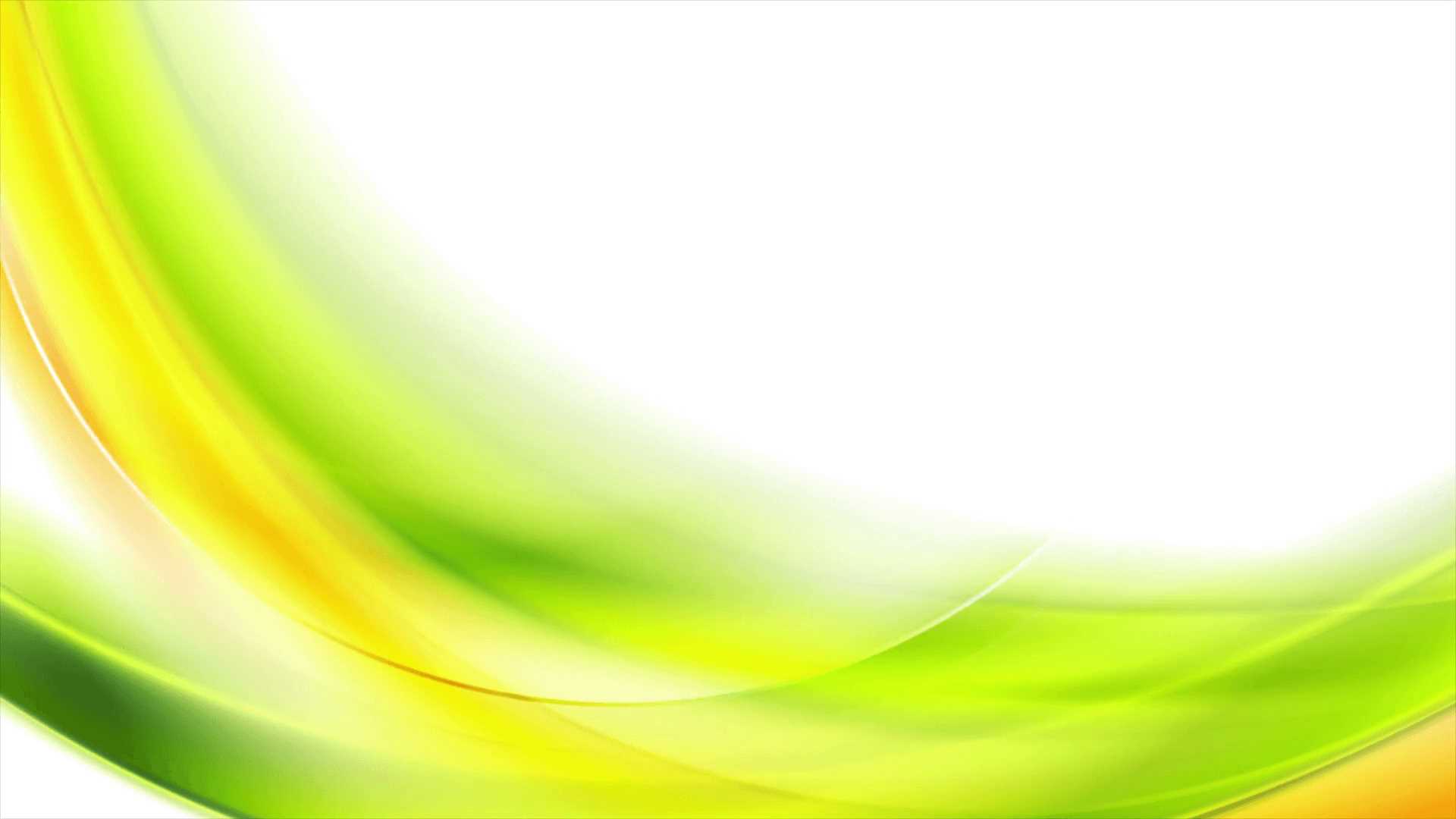 Слагаемые успеха
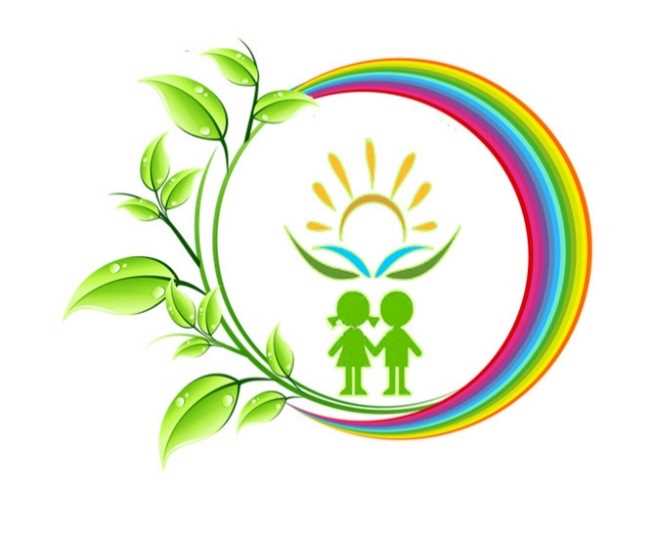 Успех – это когда дети идут в детский сад с радостью!
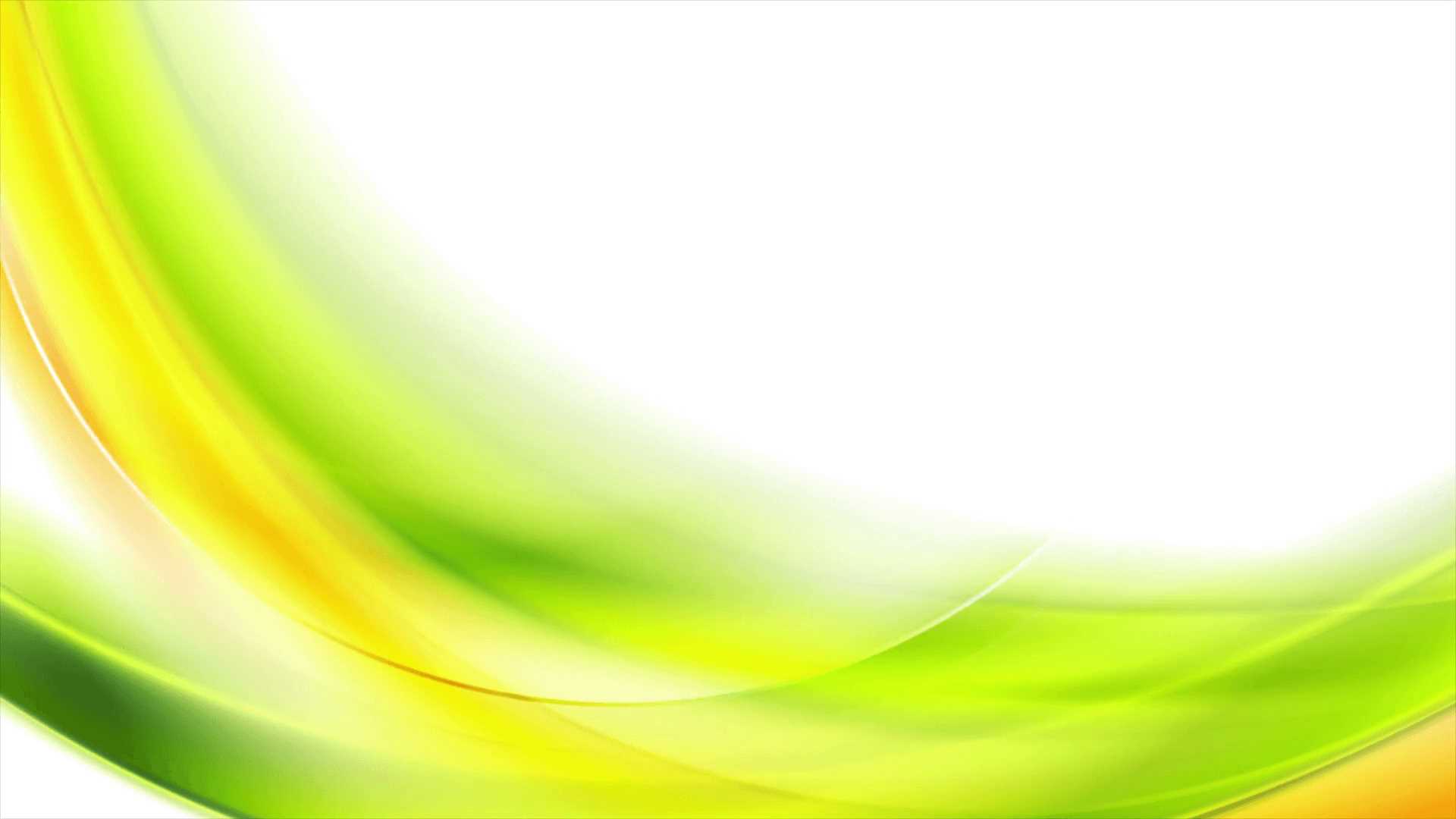 Слагаемые успеха
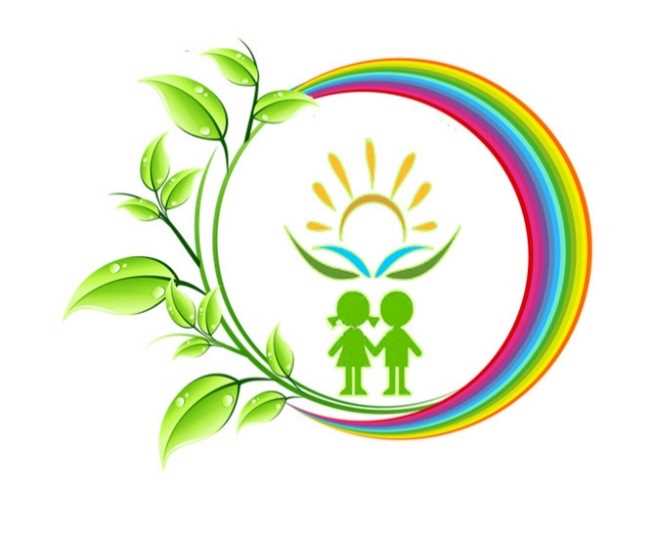 Успех – это доверие родителей и востребованность услуг детского сада!
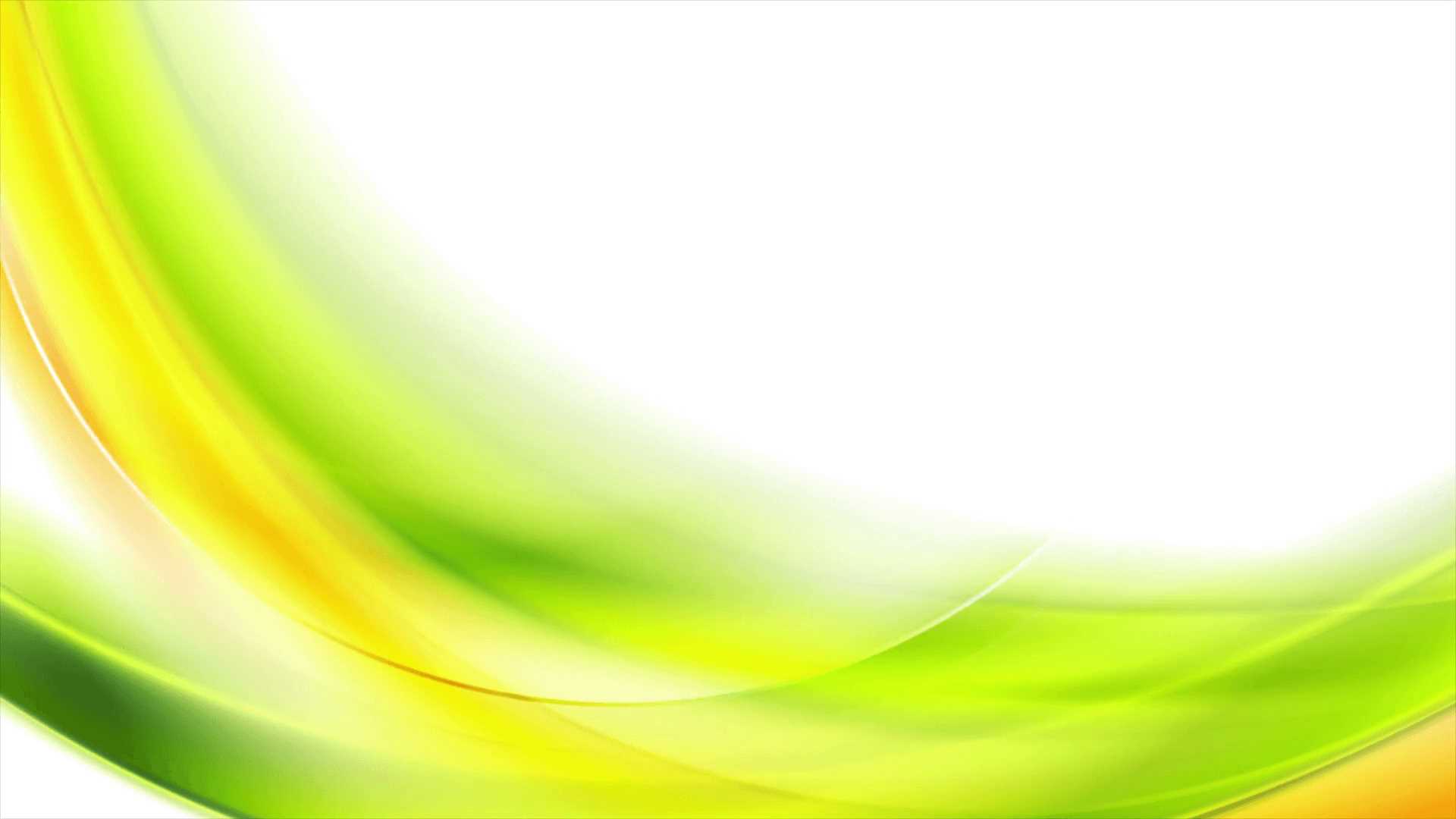 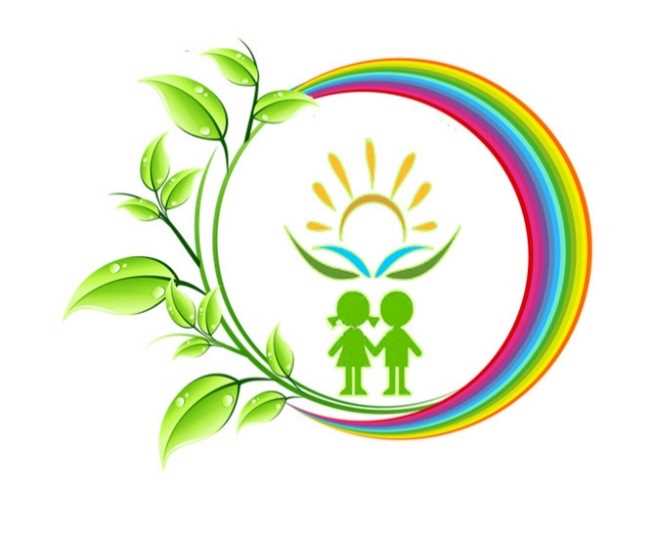 Каждому ребенку нужен мир, где можно смеяться, танцевать, петь, учиться, жить в мире и быть счастливым. 
                                             (Малала Юсуфзай)
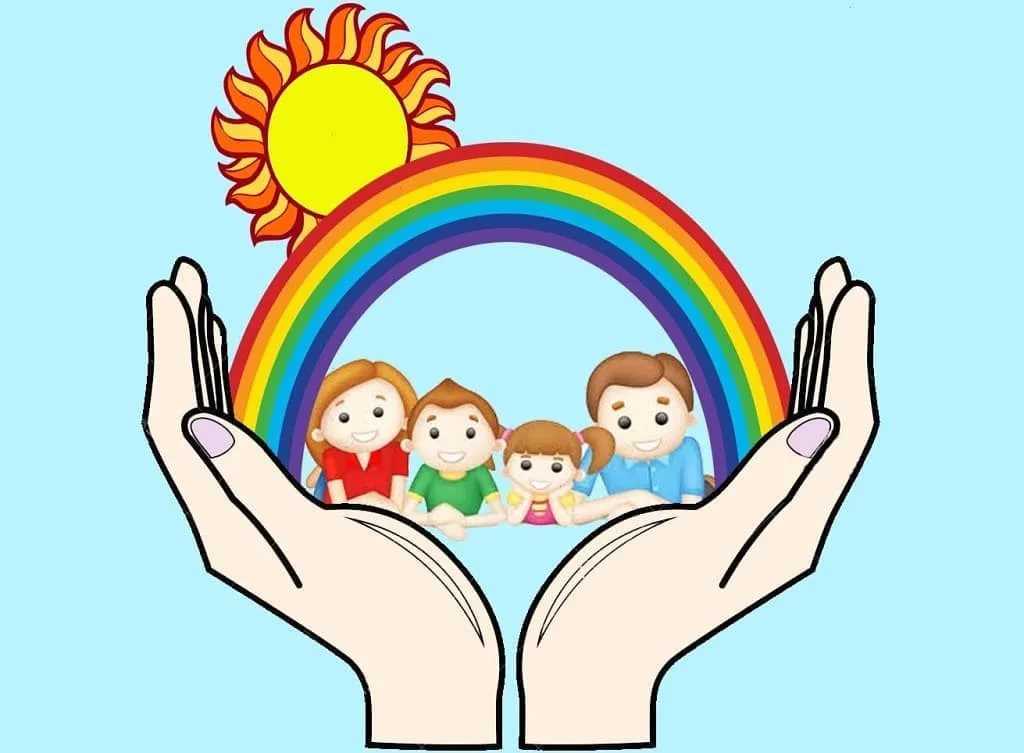